Development and Application of Picosecond Lifetime Analyses in the Upper Ocean for the Interpretation of Solar-Induced Chlorophyll Fluorescence Signals
Maxim Gorbunov, Fedor Kuzminov, Chengyi Yan, and Paul Falkowski 

Institute of Marine and Coastal Sciences, Rutgers University, New Jersey 



2012 NASA Ocean Color Research Team Meeting
Seattle, WA   -  April 24, 2012, 5:00 pm
1
Outline
Why to measure fluorescence lifetimes?
Development of Picosecond Lifetime Fluorometer for oceanographic research
Laboratory program to understand physiological mechanisms behind the variability in solar-induced fluorescence (SIF) yields
Field studies in biogeochemically diverse regions of the global ocean 
Future directions
Gorbunov et al., Biochim. Biophys. Acta, 1807: 1591-1599 (2011); 
Kuzminov et al., Biochim. Biophys. Acta, in press (2012);
Fadeev VV, Gorbunov MY, Gostev T, J. of Biophotonics, in press (2012)
2
Background
MODIS maps of solar-induced fluorescence (SIF) and in-situ measurements of SIF revealed a huge variability (ca. 10x) in SIF yields in the ocean.
Mechanisms and interpretation of this variability remain poorly understood.
Very limited field studies of related processes.
NASA MODIS
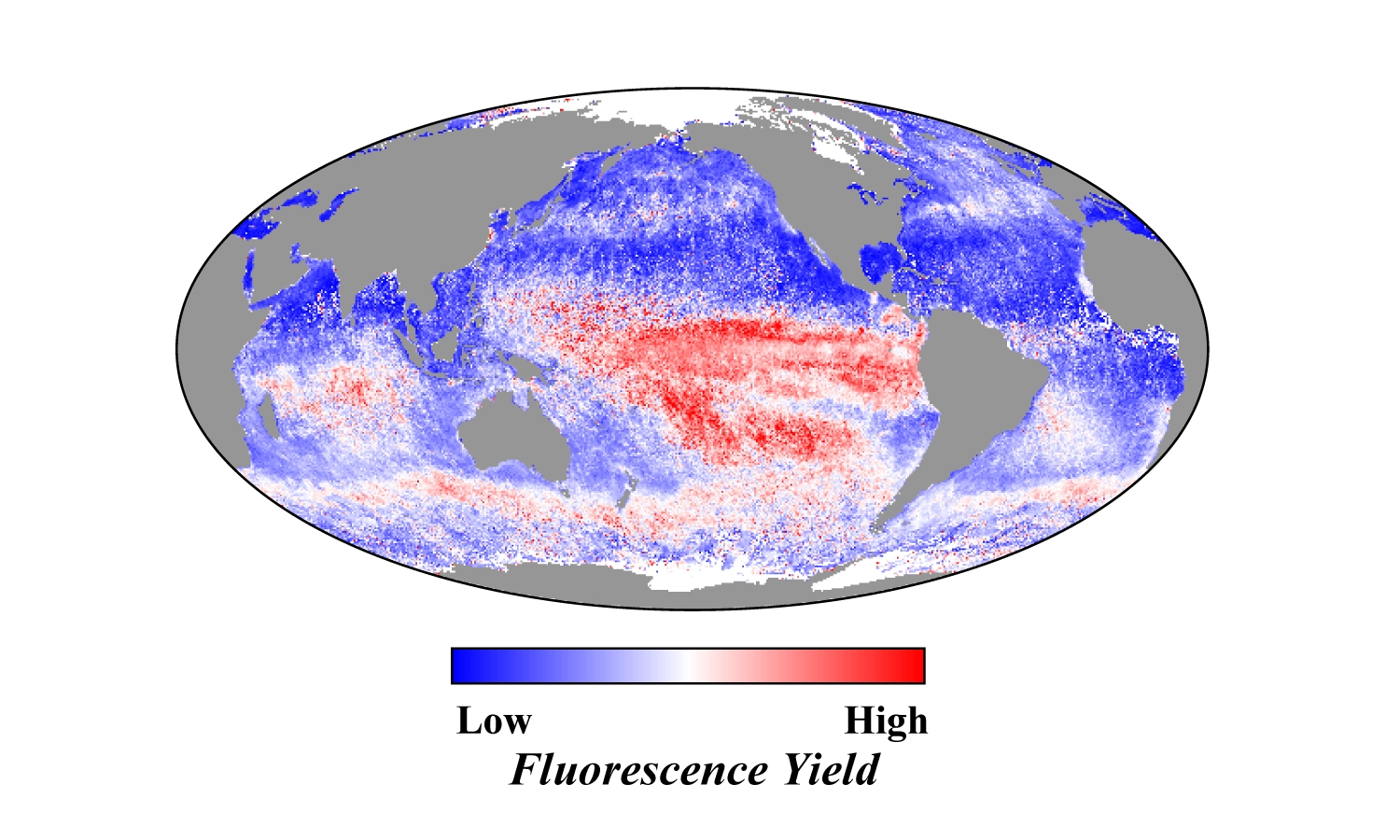 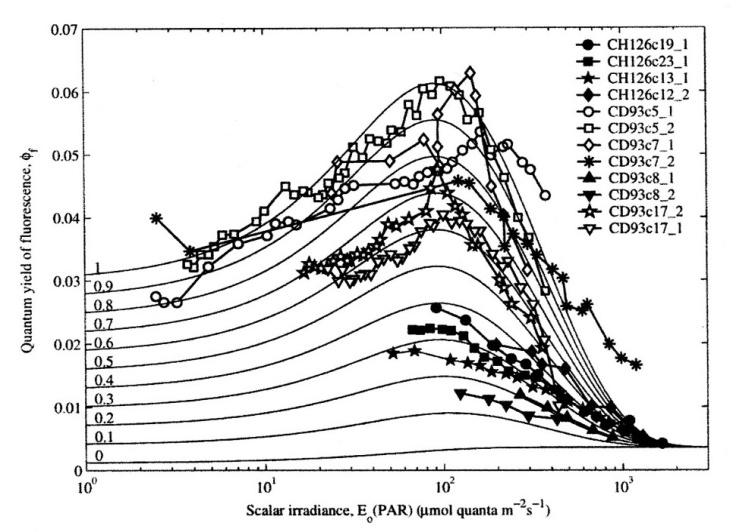 Morrison, L&O, 2003
3
Behrenfeld et al., Biogeosciences, 2009
Objectives
To understand physiological mechanisms and factors that control the variability in SIF yields
To develop a set of sea-going instrumentation that helps to interpret satellite-based SIF signals
4
Problem
Measurements of the quantum yields of fluorescence are the key to our understanding of the variability in SIF.
Quantum yields are very difficult to measure even in the lab and virtually impossible to measure directly in the open ocean.
Solution
Picosecond fluorescence lifetimes are directly related to the quantum yields.
5
Theory of Fluorescence Lifetime (Why measure lifetimes?)
Fluorescence is a delayed emission which is characterized by the lifetime of fluorescence.  
  The lifetime is measured in absolute units.
  The lifetime is directly proportional to the quantum yield of fluorescence (ff): 
                                          = f x t0
where  is the observed lifetime of the excited singlet state of the molecule;   is its natural lifetime.  
   The lifetimes of Chl-a fluorescence in living cells are strongly affected by physiology.  
  Chl-a fluorescence lifetimes vary between 0.3 and 2.5 ns.
6
Picosecond Fluorescence Kinetics
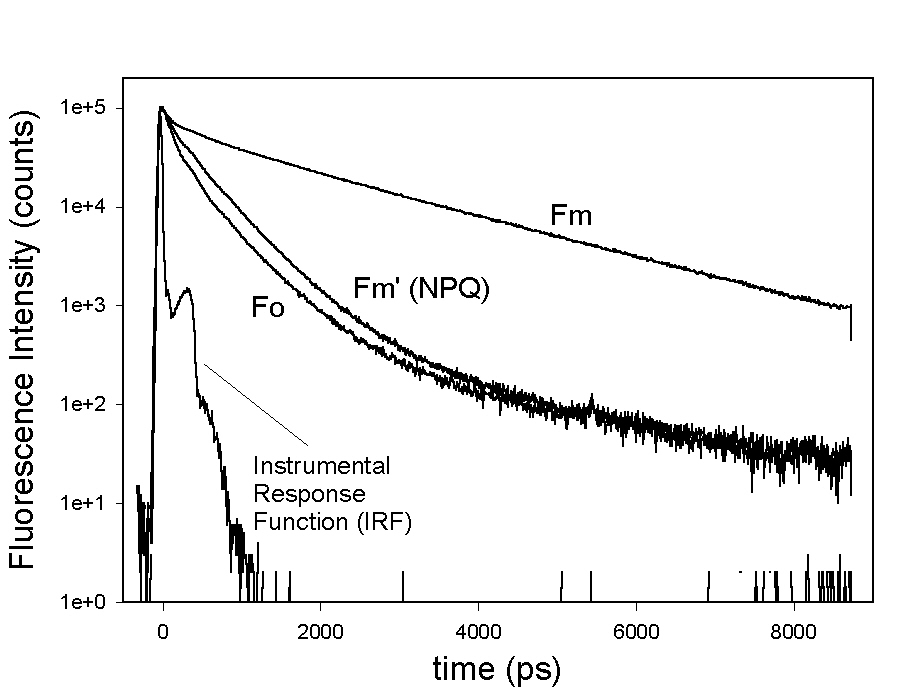 Multi-component analysis if critical for in vivo Chl-a fluorescence kinetics
Strong light 
(NPQ effect)
7
Instrumental Objective:to develop a sea-going Picosecond Lifetime Fluorometer
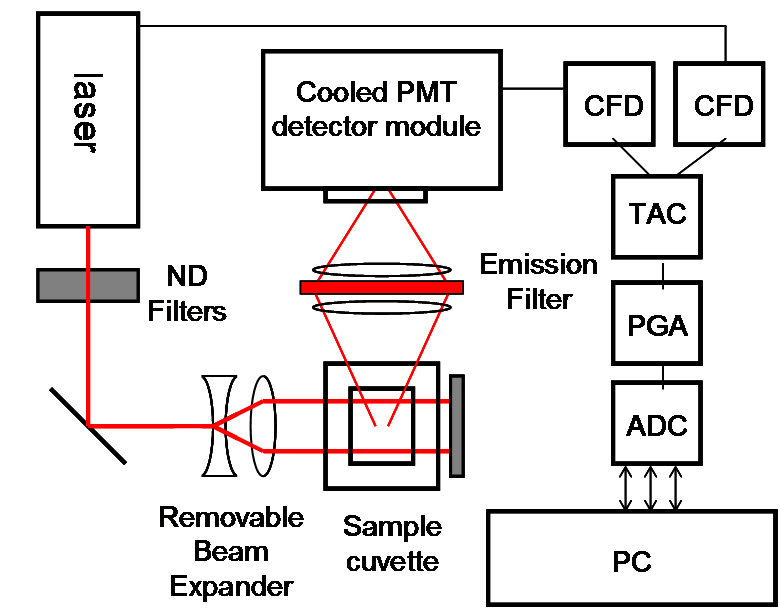 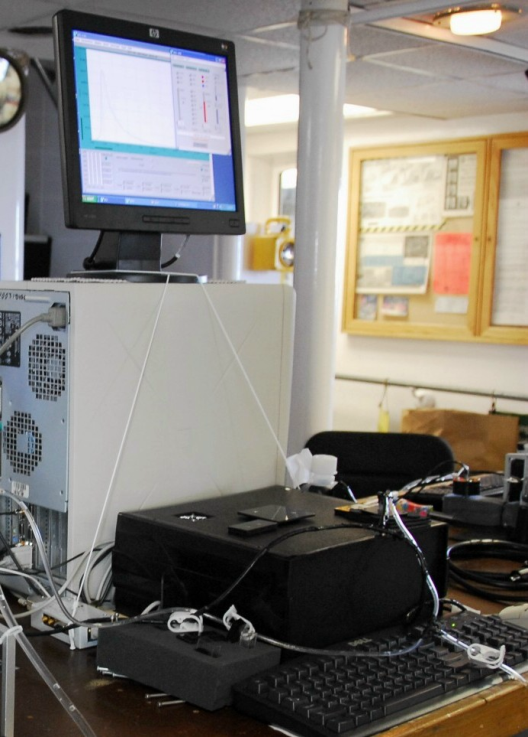 8
Picosecond Laser LifeTime Fluorometer & FIRe Fluorometer onboard R/V Oceanus
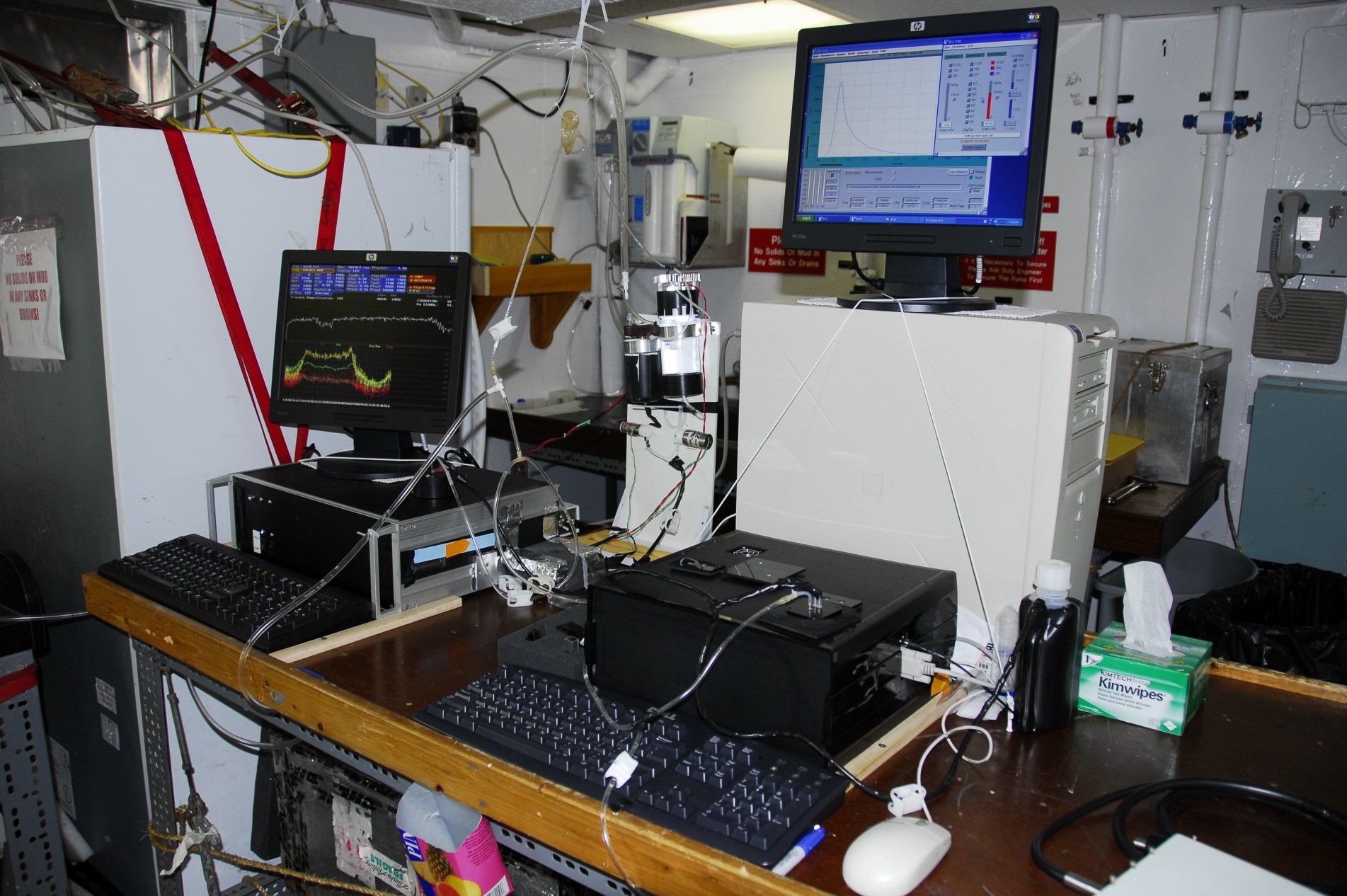 Picosecond Fluorometry => quantum yields and lifetimes
FIRe (Fluorescence Induction and Relaxation), or FRR => phytoplankton physiology (photosynthetic light-harvesting processes, photochemistry, electron transport rates)
9
Chl-a Fluorescence Decay Kineticsat Chl-a = 0.04 mg/m3 (Sargasso Sea)
Extreme sensitivity (down to 0.01 ug/L of Chl-a)
~2 orders of magnitude more sensitive than Ciencia Phase-Shift Fluorometer.
2-, 3-, or 4-component analysis
10
The Irradiance Dependence of Chlorophyll Fluorescence Yields
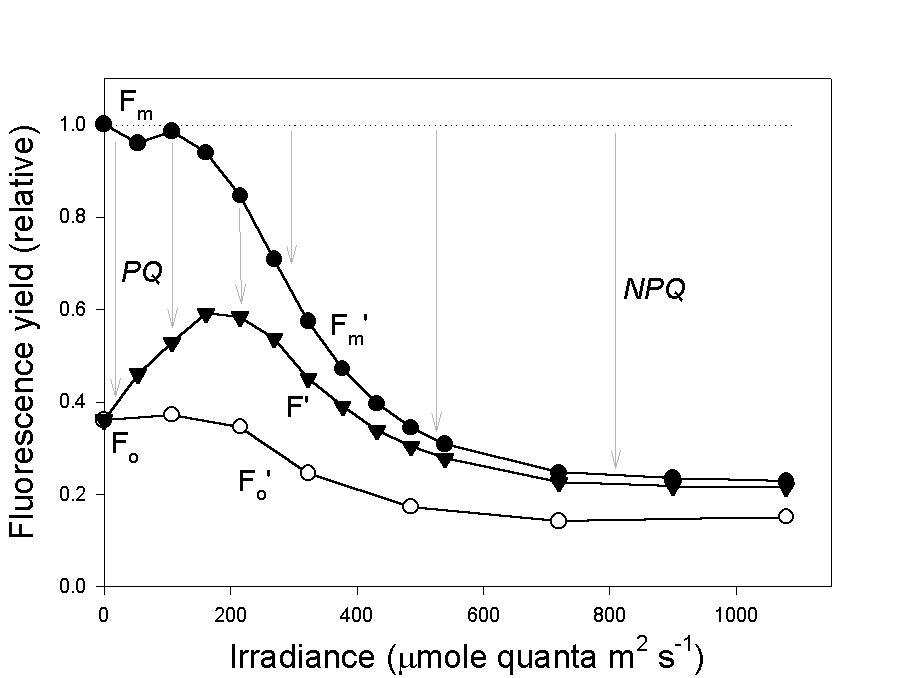 Quantum yields of fluorescence under high light (e.g., SIF) are controlled by the process of non-photochemical quenching (NPQ).
NPQ is a photoprotective mechanism that is activated under supra-optimal irradiance and thermally dissipates excess absorbed energy.
NPQ = (Fm – Fm’)/Fm’ 
NPQ varies from 0 to ~3
11
Laboratory Program
Designed to understand the mechanisms of non-photochemical quenching (NPQ) in diverse phytoplankton taxa.
How is NPQ affected by
Taxonomy; 
Nutrient status; 
Photoacclimation?
Practical implications for SIF analysis:
How variable are NPQ properties?
Can we apply a uniform NPQ correction procedure for the global ocean?
12
Taxonomic Variability in NPQ capacity
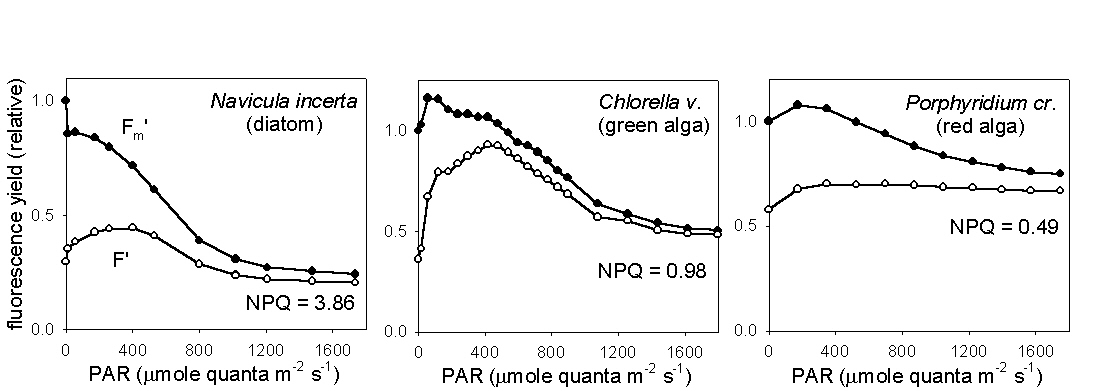 All oxygenic photosynthetic organisms evolved the NPQ mechanism, but the mechanisms differ between taxa.
Brown (diatoms and dinoflagellates) and green algae exhibit the maximum NPQ capacity.
NPQ capacity in cyanobacteria and red algae is much lower.
13
Biophysics and Biochemistry of NPQ
In eukaryotic algae and higher plants, NPQ is induced by DpH  across the thylakoid membrane (energy-dependent quenching) and involves the xanthophyll cycle and conformational changes in LHCII. 
Red algae exhibit DpH-dependent quenching, but no xanthophyll cycle 
Cyanobacteria lack both pH-dependent quenching and xanthophyll cycle
14
NPQ in cyanobacteria is induced by blue-green light and mediated by Orange Carotenoid Protein (OCP)
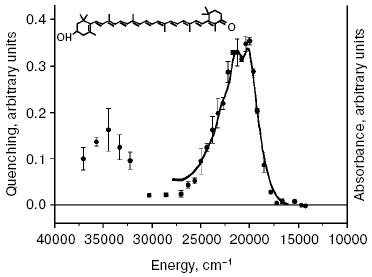 NPQ action spectrum matches absorption spectrum of OCP and the carotenoid, hydroxyechinenone.
Karapetyan N.V. , Biochemistry, 72: 1127–1135 (2007). 
Rakhimberdieva et al., FEBS Lett. 574: 85-88 (2004). 
Polivka et al., Biochemistry 44: 3994–4003 (2005).
15
NPQ in cyanobacteria:Key role of Orange Carotenoid Protein (OCP)
NPQ is not observed in cyanobacteria lacking OCP gene or OCP-deficient mutants
Wilson et al., Plant Cell 18 (2006) 992-1007.
Boulay et al., Biochim. Biophys. Acta 1777 (2008) 1344–1354.
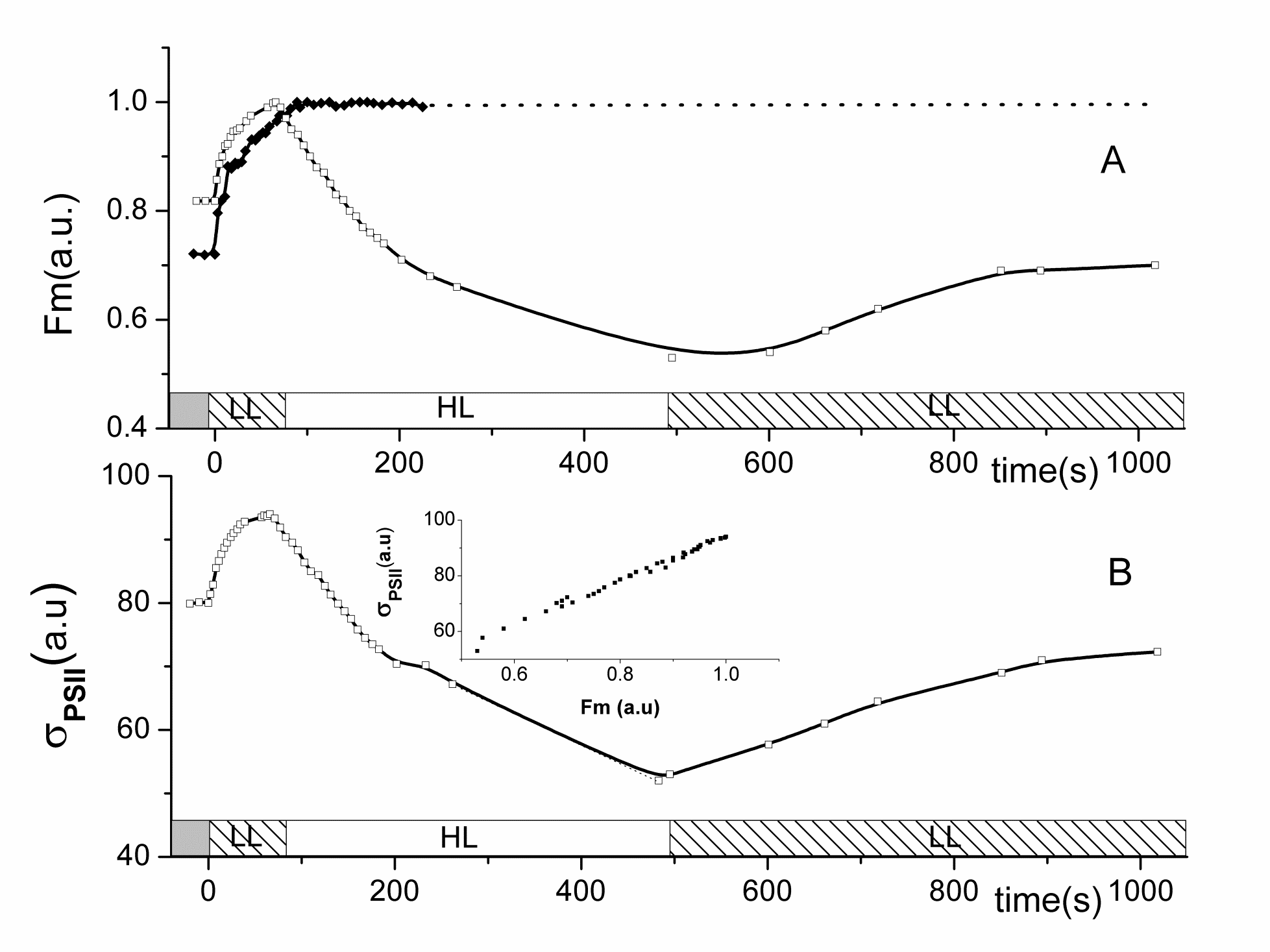 No NPQ (lacking OCP)




Strong NPQ
Synechococcus sp. CCMP 2370


Synechococcus sp. CCMP 1379
16
Gorbunov et al., Biochim. Biophys. Acta, 1807: 1591-1599 (2011).
Kinetic Model for NPQ in Cyanobacteria
hn
k23
S0
Si
SNPQ
k31
dark reaction
light reaction
OCPo          →           OCPr            →        OCPr+PBS
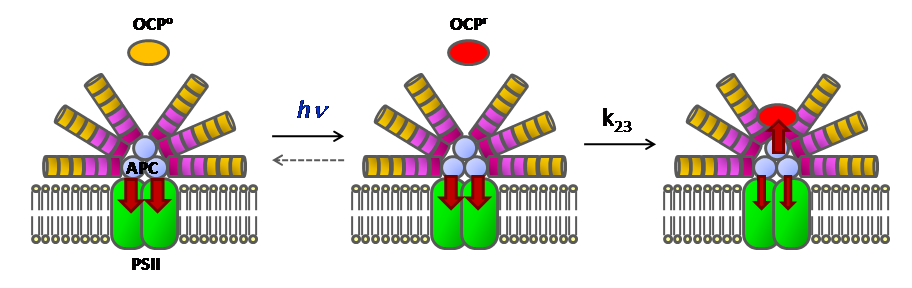 Dark                                                                High Light
17
Gorbunov et al., Biochim. Biophys. Acta, 1807: 1591-1599 (2011).
Kinetic Model for NPQ in Cyanobacteria
hn
k23
S0
Si
SNPQ
k31
dark reaction
light reaction
OCPo         →         OCPr          →        OCPr+PBS
d[So]/dt = - s F [So] + k31 [SNPQ]
d[Si]/dt = s F [So] – k23 [Si]
d[SNPQ]/dt =  k23 [Si] - k31 [SNPQ] 
s = sopt x h
Gorbunov et al., Biochim. Biophys. Acta, 1807: 1591-1599 (2011).
18
Quantum yield of NPQ state formation
s = sopt x h
s = 4.5 x 10-19 cm2   (OCP in vivo)
sopt = 4.6 x 10-16      (echinenon, OCP carotenoid)
=>    Effective quantum yield of NPQ state formation in vivo: 
		h = 0.1%
For comparison: Quantum yield of the OCPo → OCPred photoconversion:   h ~ 1%    (Wilson et al., PNAS 2008)
19
Thermodynamic Analysis of NPQ reaction Rates
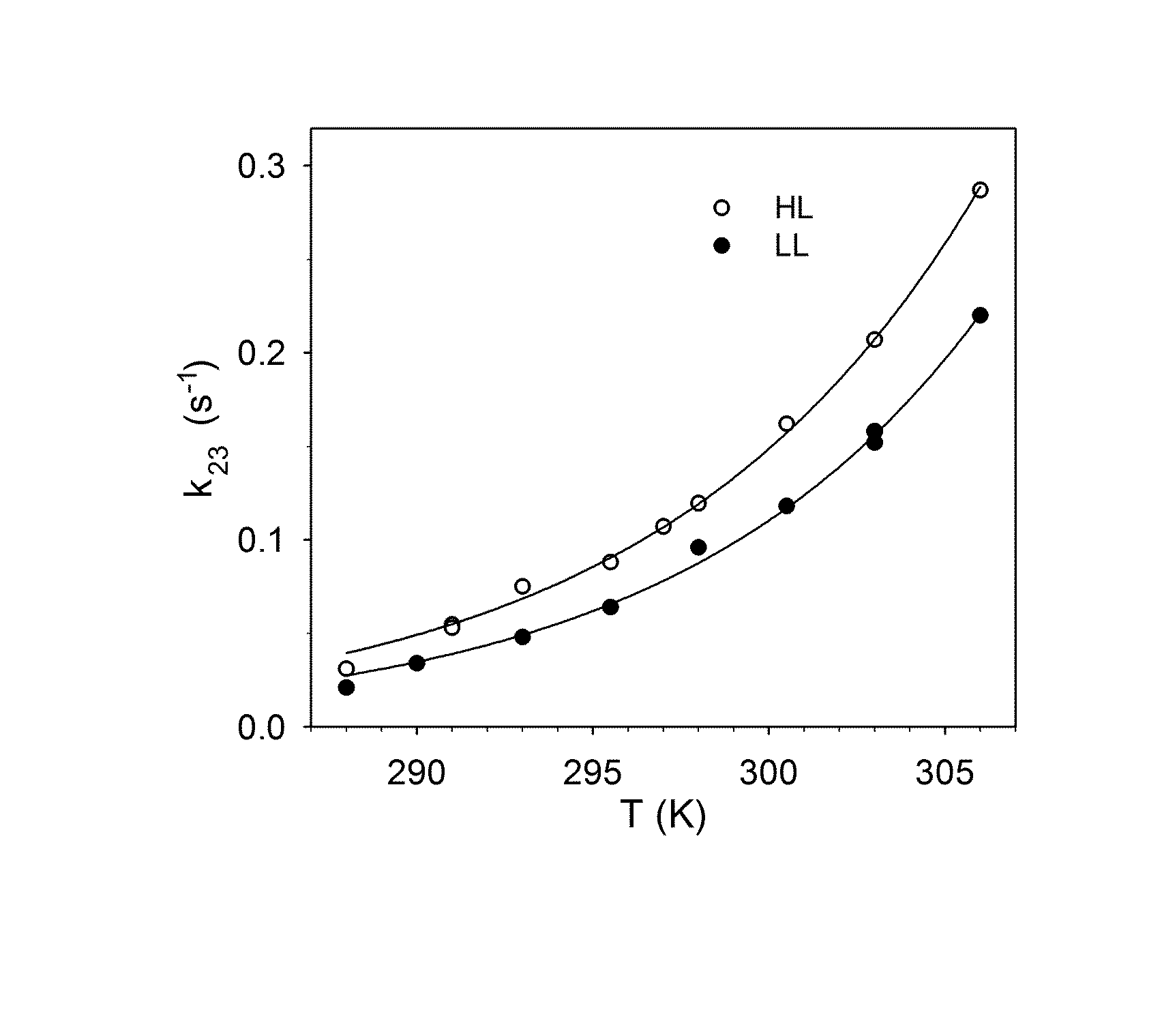 Arrhenius function: 
K = A exp(-Ea/kT)
Activation energy of dark NPQ reaction:

	Ea = 21 kkal/mol
20
Gorbunov et al., Biochim. Biophys. Acta, 1807: 1591-1599 (2011).
Thermodynamic Inferences:
Activation energies of Ea ~ 20 kkal/mol 
and slow rates of ~ 0.1  s-1
 - a fingerprint of prolyl cis-trans isomerisation, a rate limiting step in protein folding. 


Where are the prolyl residues in the OCP protein structure that may limit the rates of NPQ formation?
21
OCP Protein Structure Analysis:
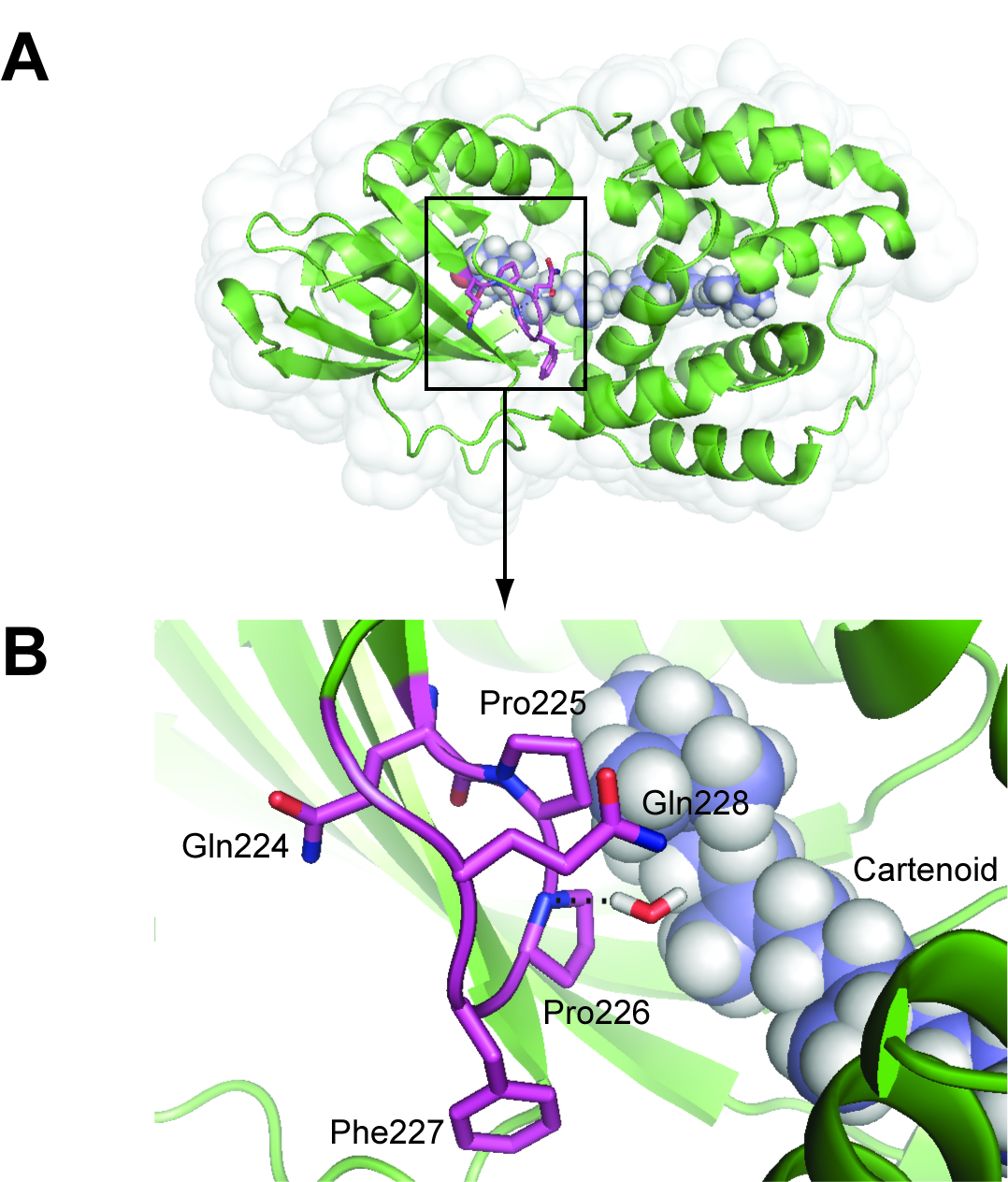 …QPPFQ… - prolyl rich motif    

highly conserved in all known OCP genes

Pro225 and Pro226 located near the photoactive site of the carotenoid

Prolyl cis-trans isomerisation of Pro225 and/or Pro226 is presumably the rate limiting step in NPQ activation
22
Gorbunov et al., Biochim. Biophys. Acta, 1807: 1591-1599 (2011).
Variability in NPQ in the ocean
Lab research reveals that NPQ may vary from 0 to ~ 3.0 (=> 5x variability in quantum yields) depending on species and physiological state 
Taxonomy has a significant effect on satellite-based SIF yields (may account more than 50% of variability)
What is the range of variability in NPQ in the real world?
23
Variability in NPQ in the ocean
Sub-tropical Atlantic
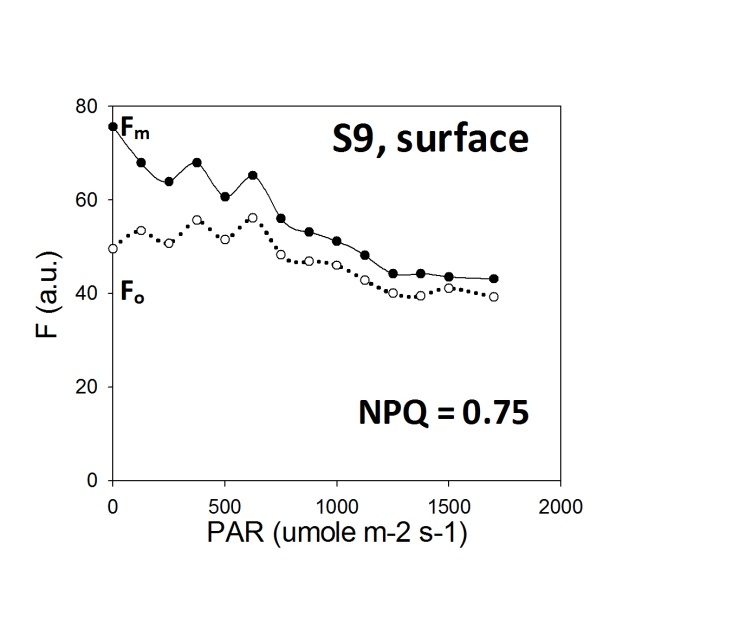 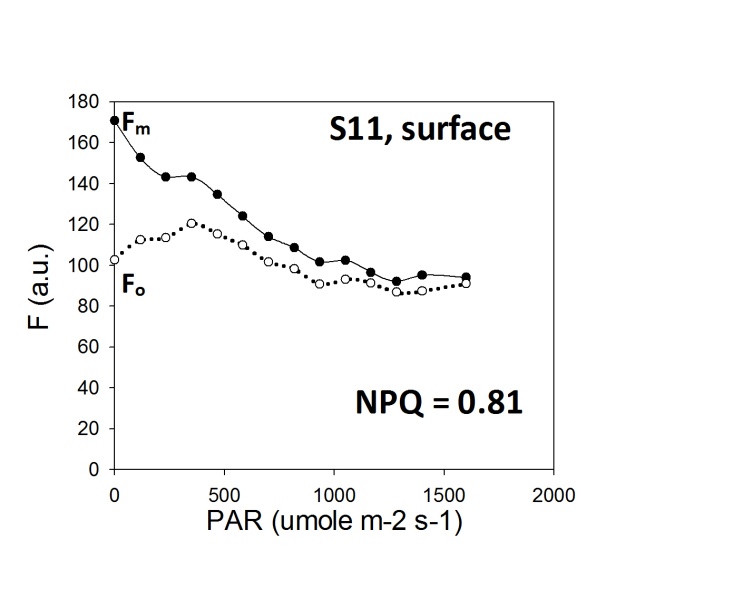 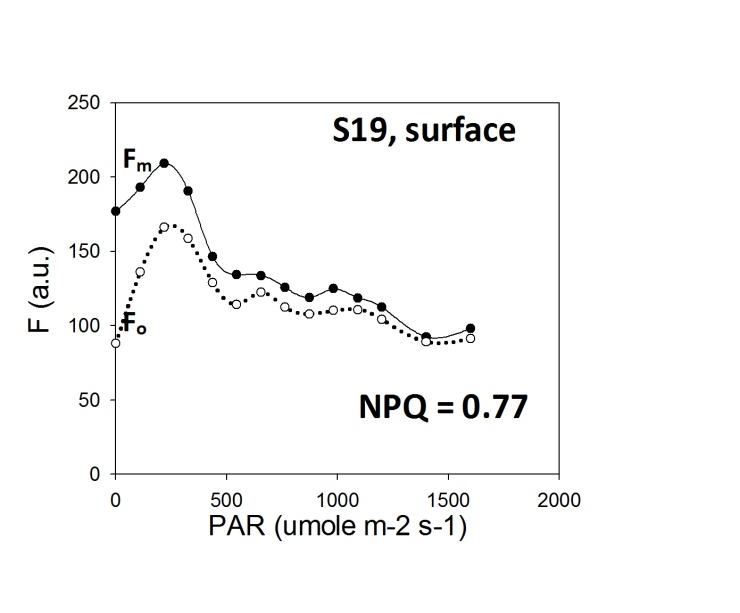 Southern Ocean
Sub-Arctic Atlantic
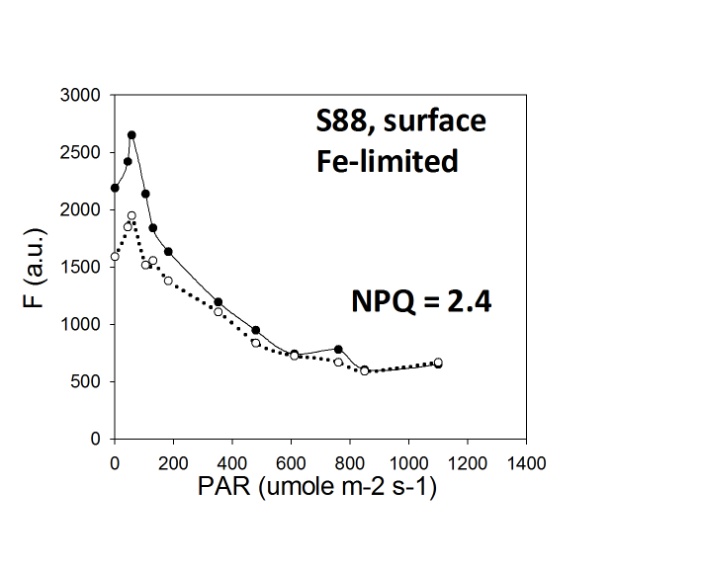 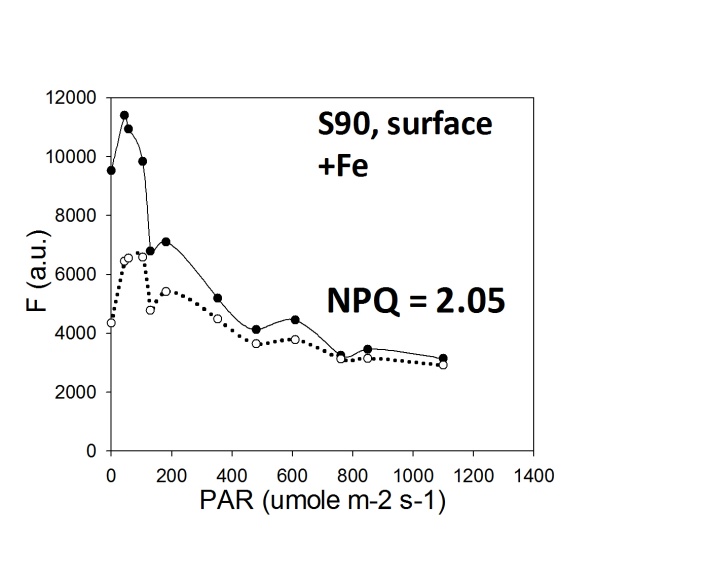 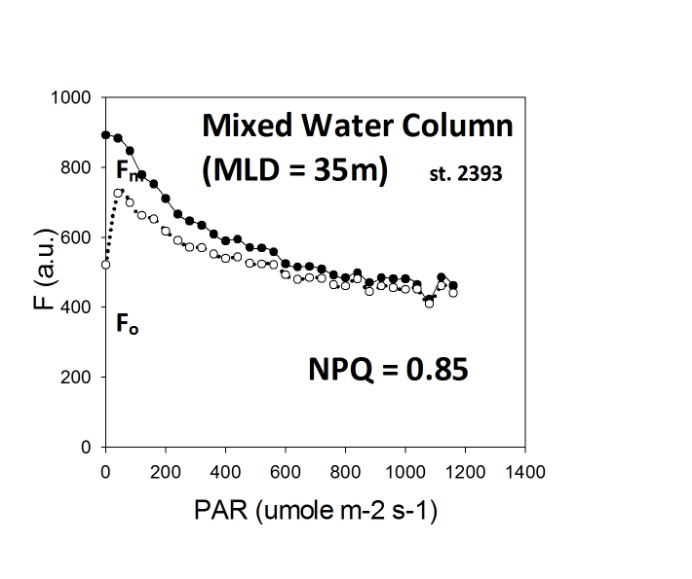 NPQ = 0.80 to 1.2
4x variability in NPQ capacity in the global ocean
24
Effect of Photoacclimation on NPQ
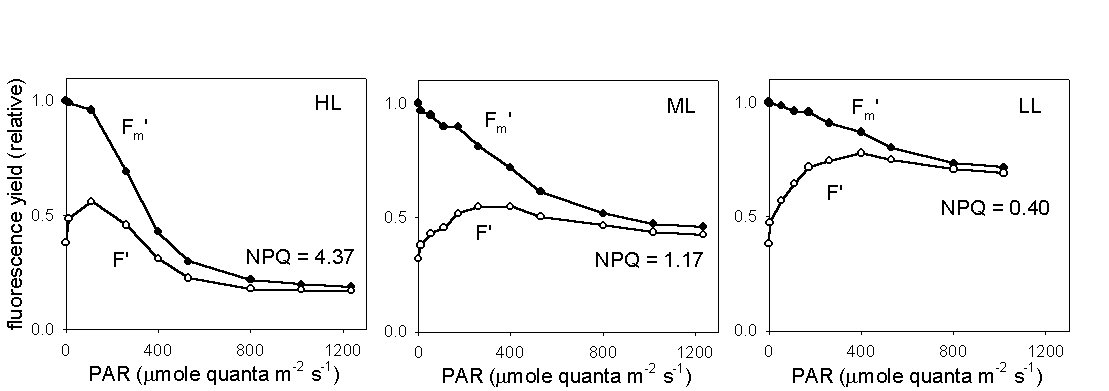 diatom Dilytum brightwellii
NPQ increases with growth light intensity
Cells synthesize more xanthophyll pigments under HL
25
Effect of Photoacclimation on NPQ
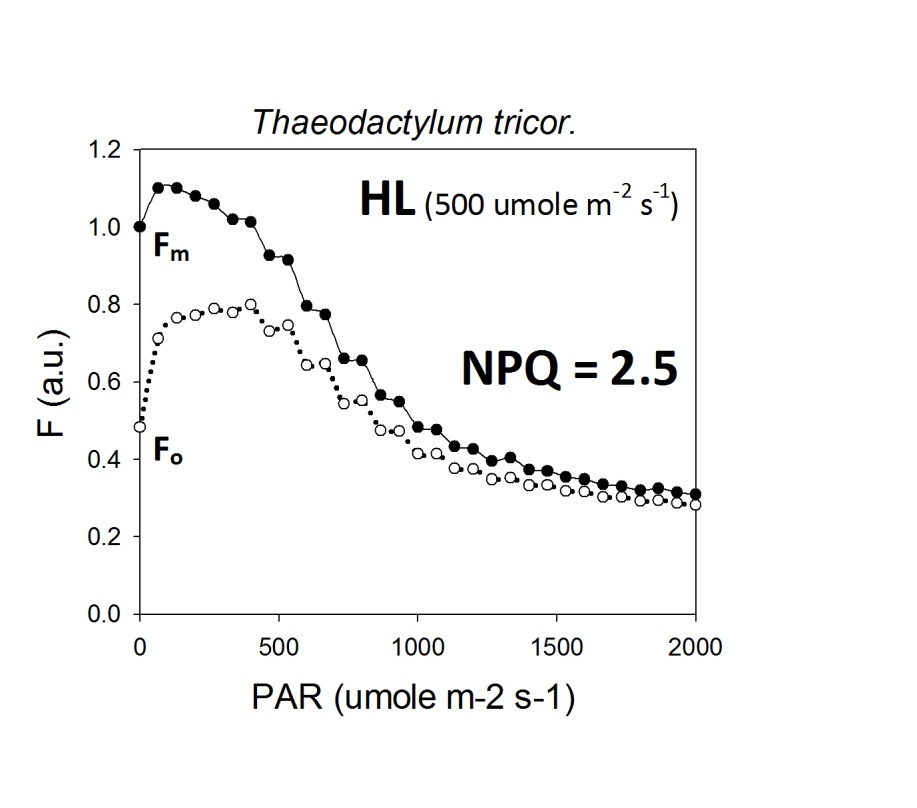 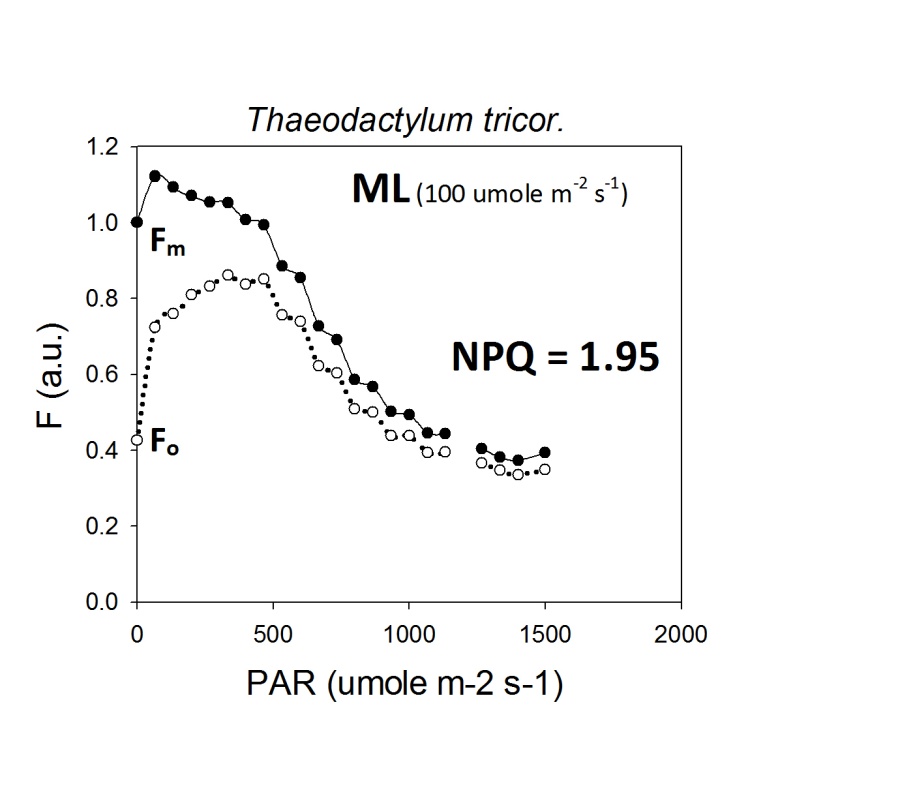 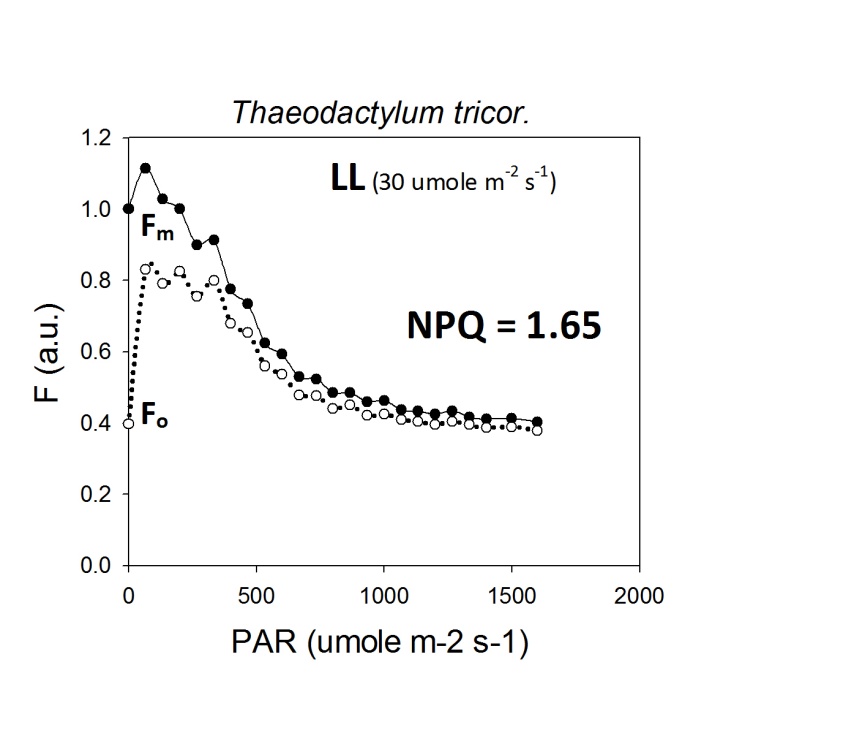 26
Effect of Photoacclimation on NPQ
diatom Thalassiosira weissflogii
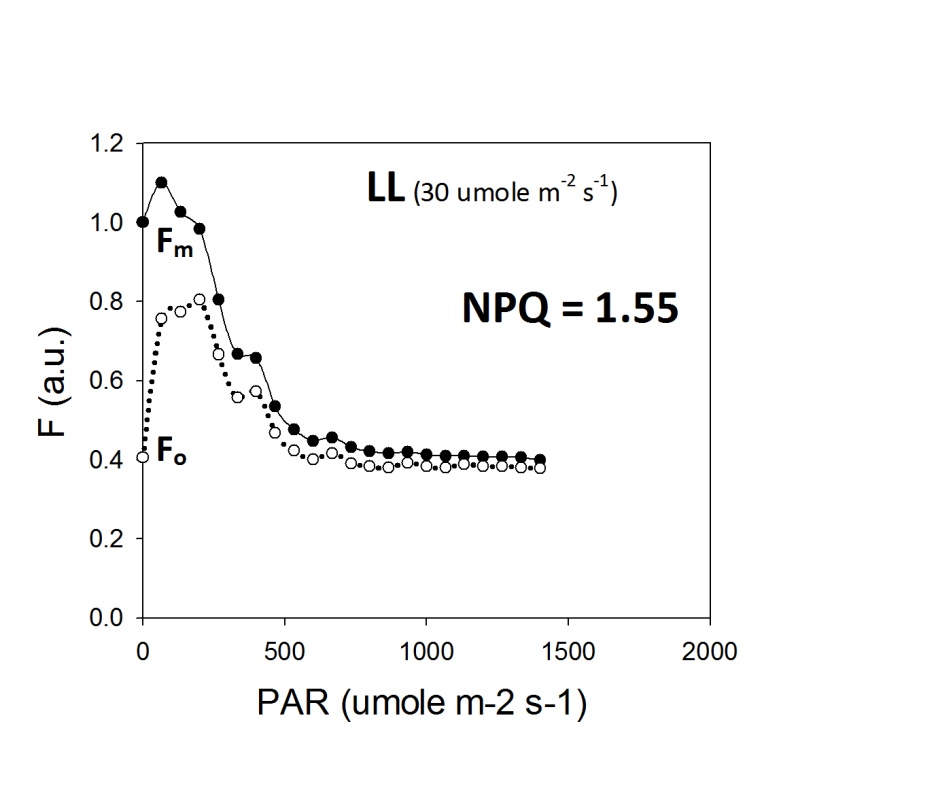 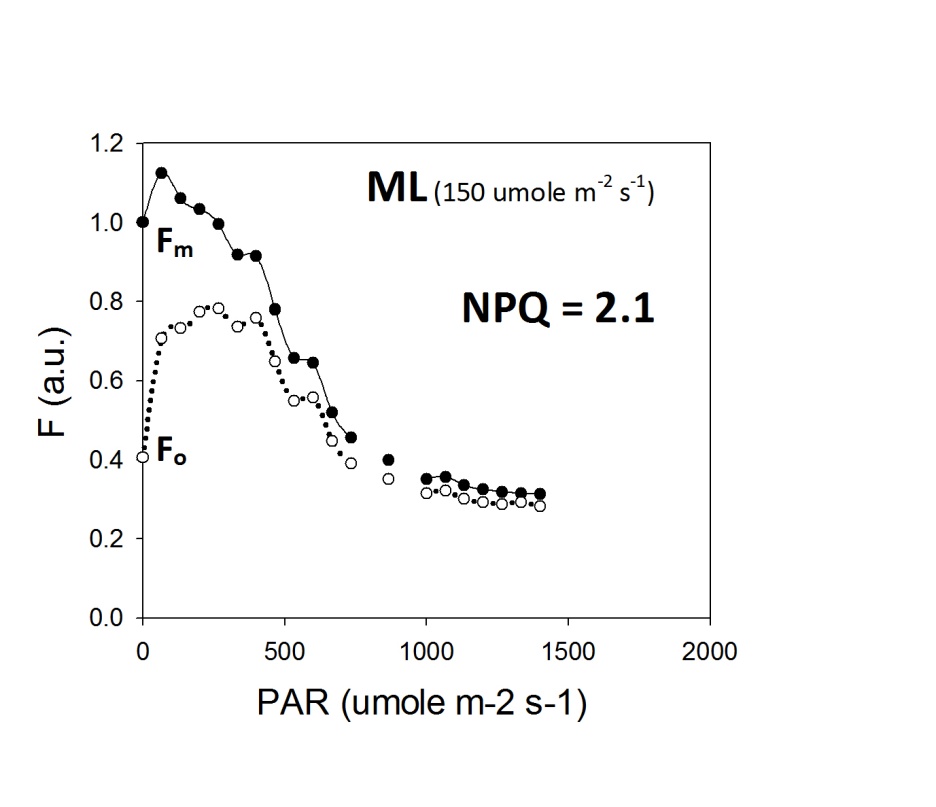 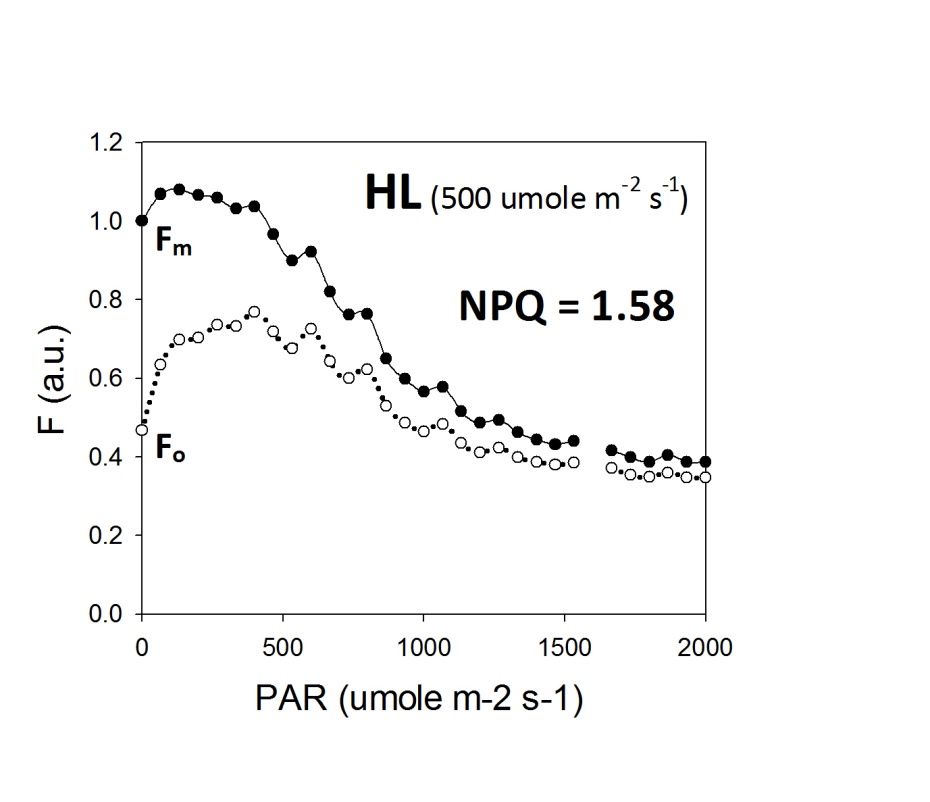 27
Effect of Photoacclimation on NPQ
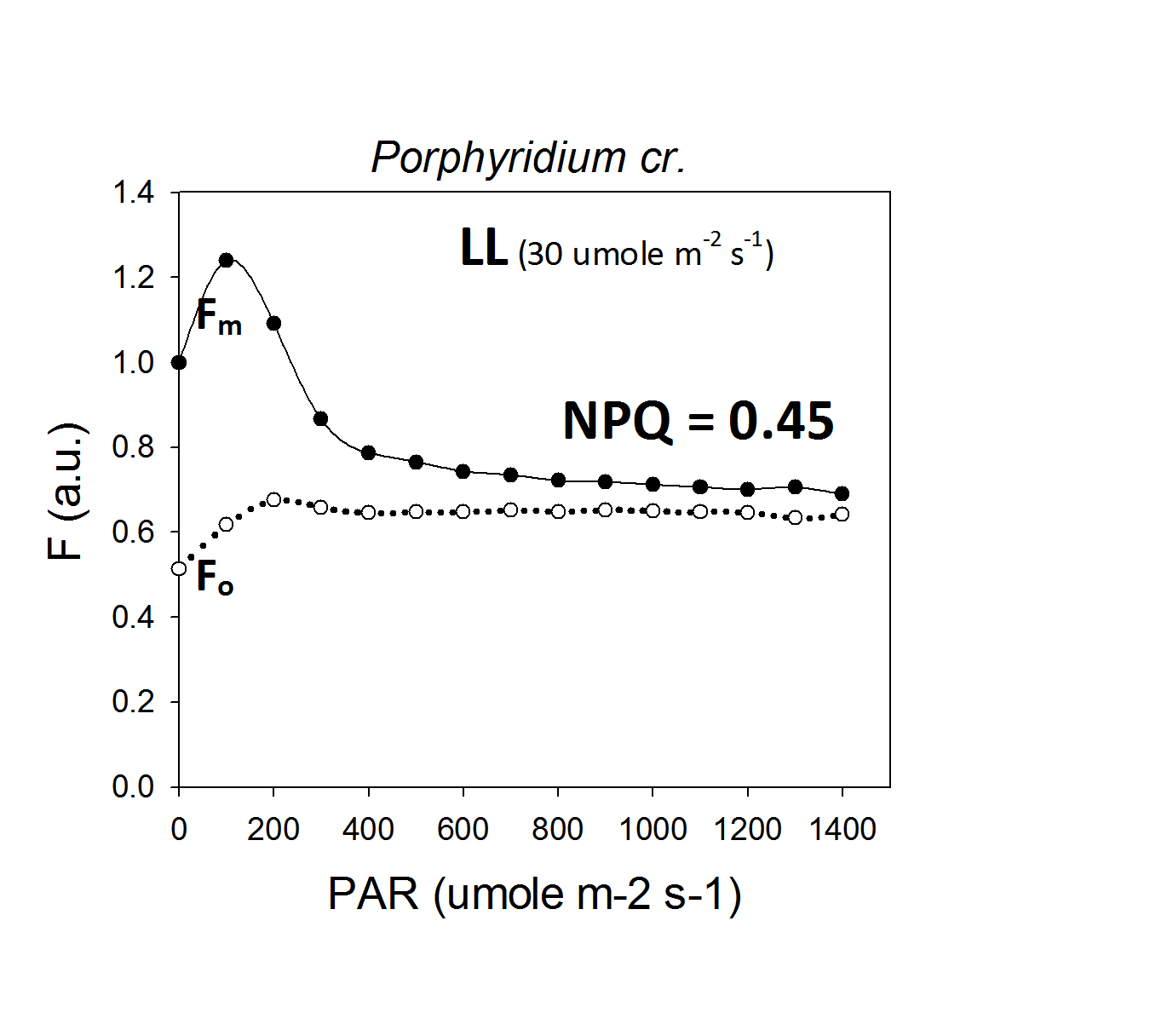 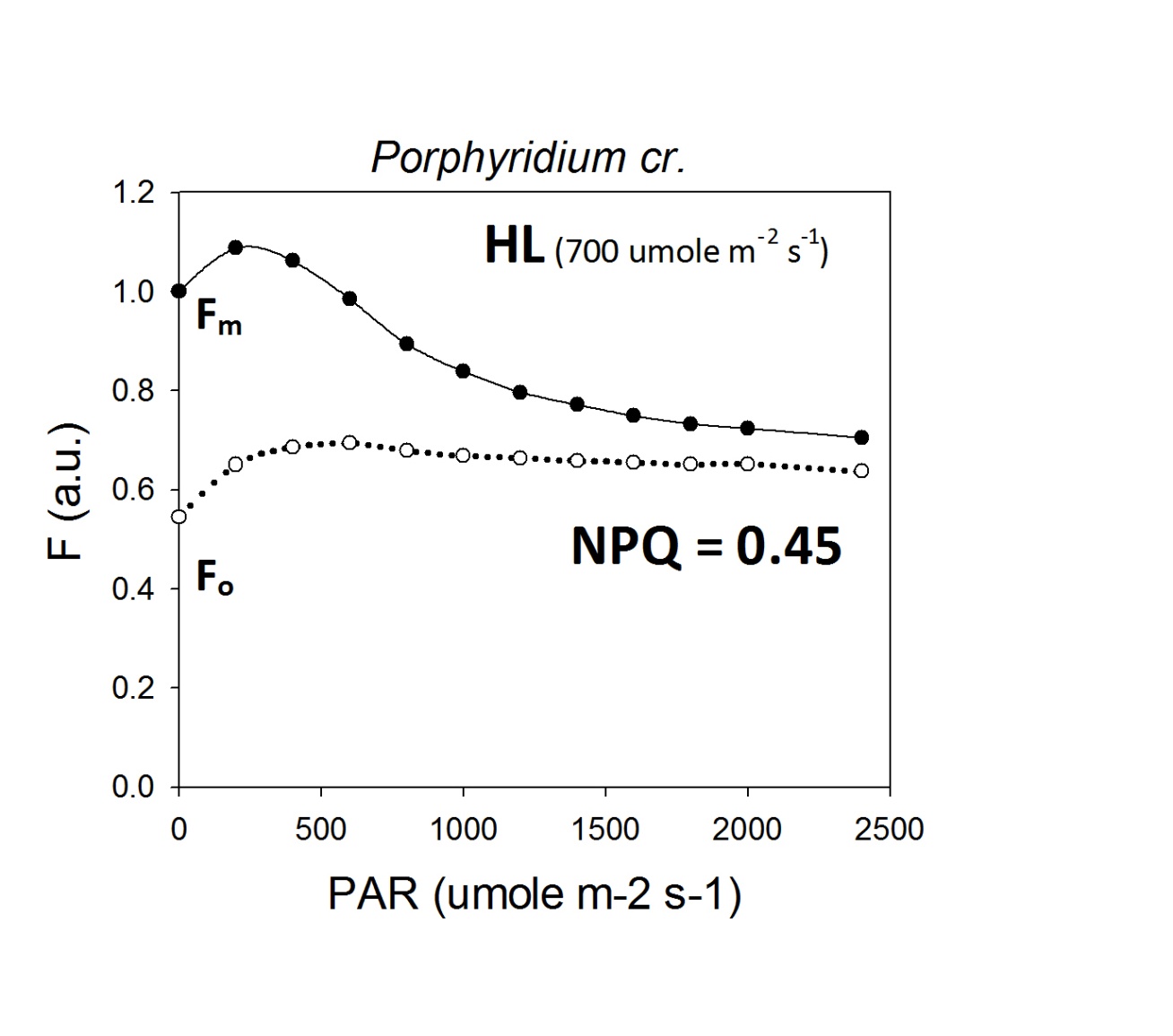 Photoacclimation has no effect on NPQ capacity in red algae
NPQ is pH-dependent, but no xanthophylls cycle
Low NPQ capacity (=> higher quantum yields of satellite-based SIF)
28
Effect of Vertical Mixing on Yields of SIF
(North Atlantic, Sept. 2010)
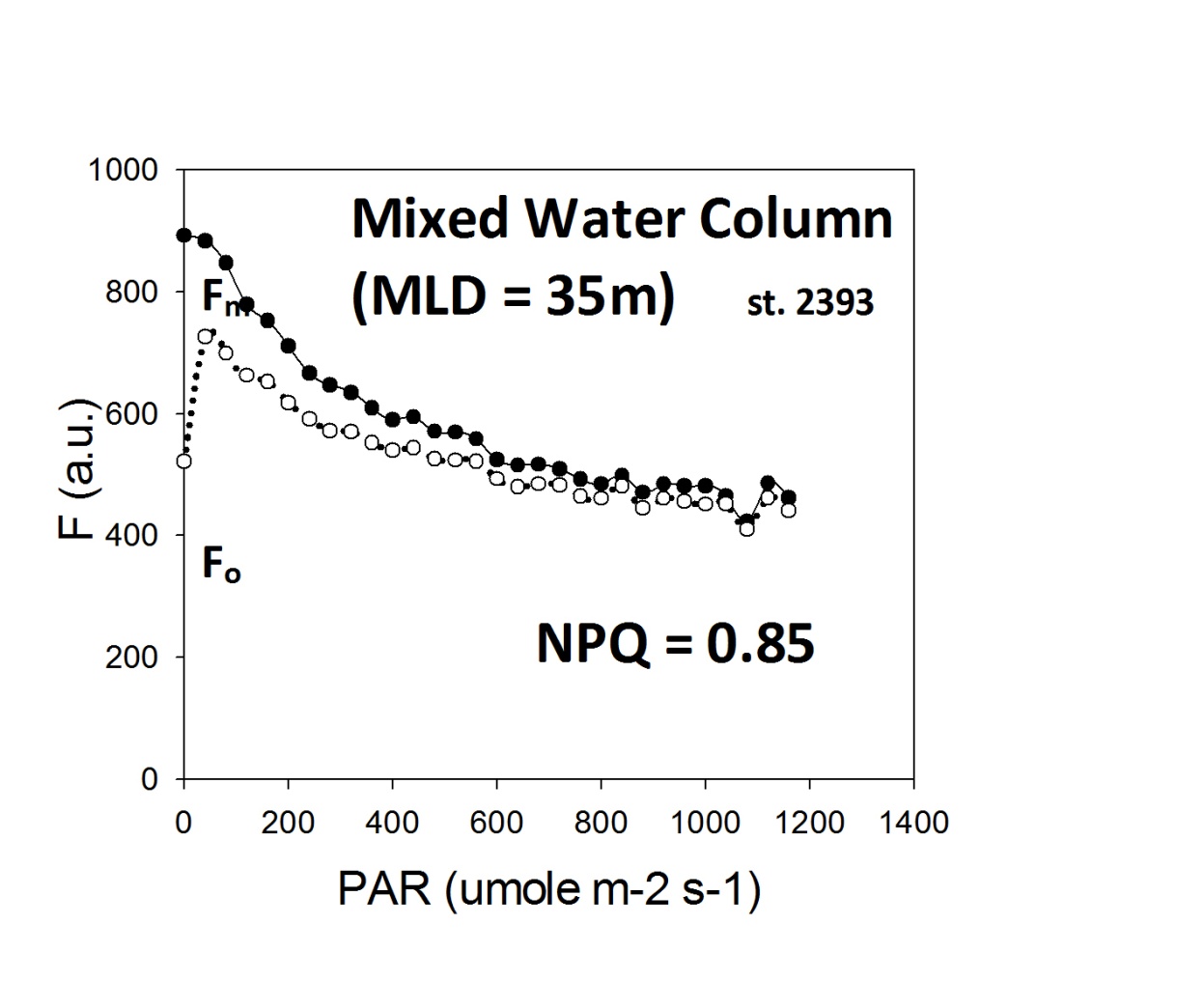 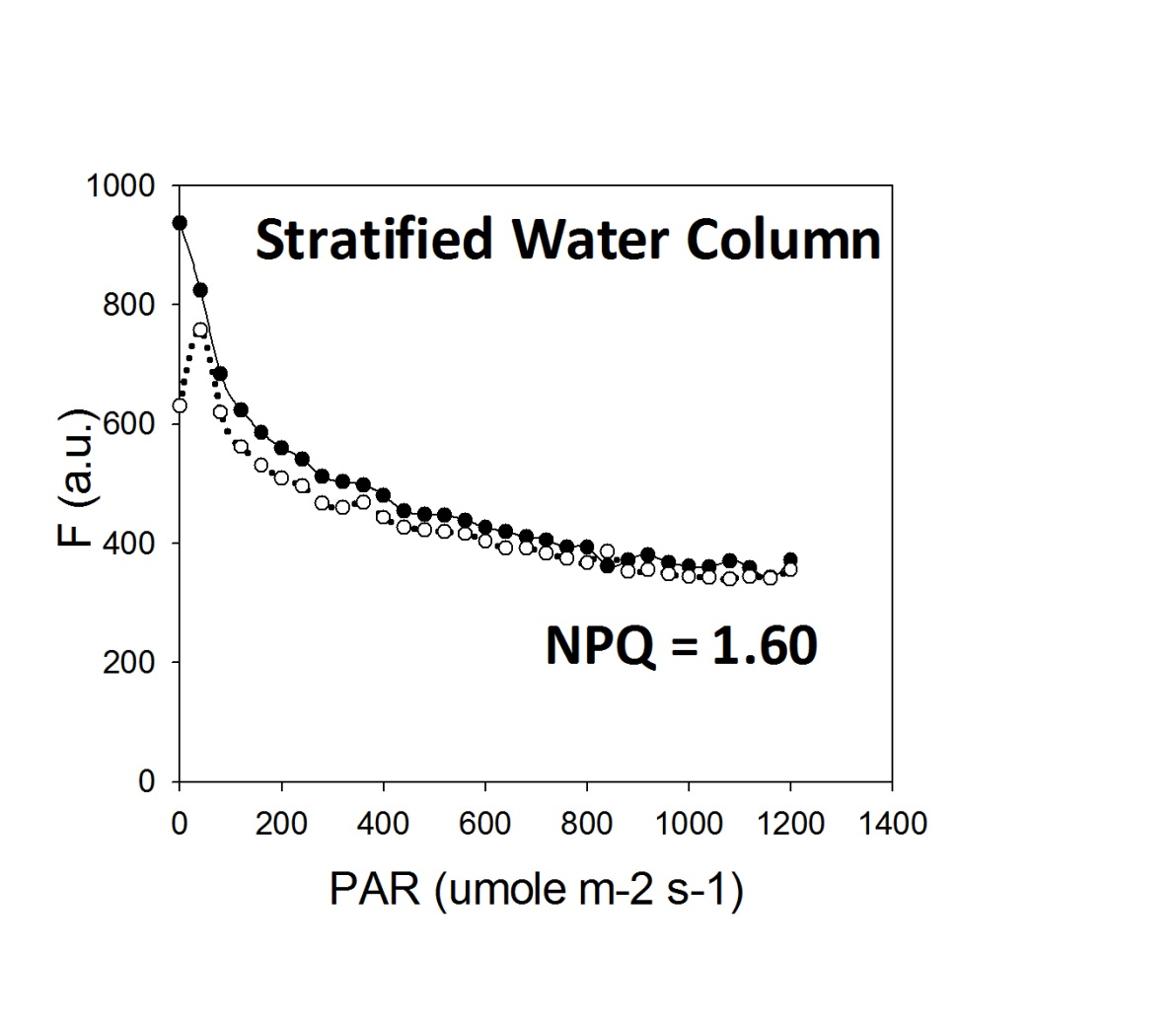 Acclimation to High Light in a stratified water column increases NPQ capacity and, hence, decreases the quantum yield of SIF
Acclimation of NPQ to HL is fast (~4-6 hours), even in cold sub-Arctic waters
29
Effect of Vertical Mixing on Yields of SIF
(North Atlantic, Sept. 2010)
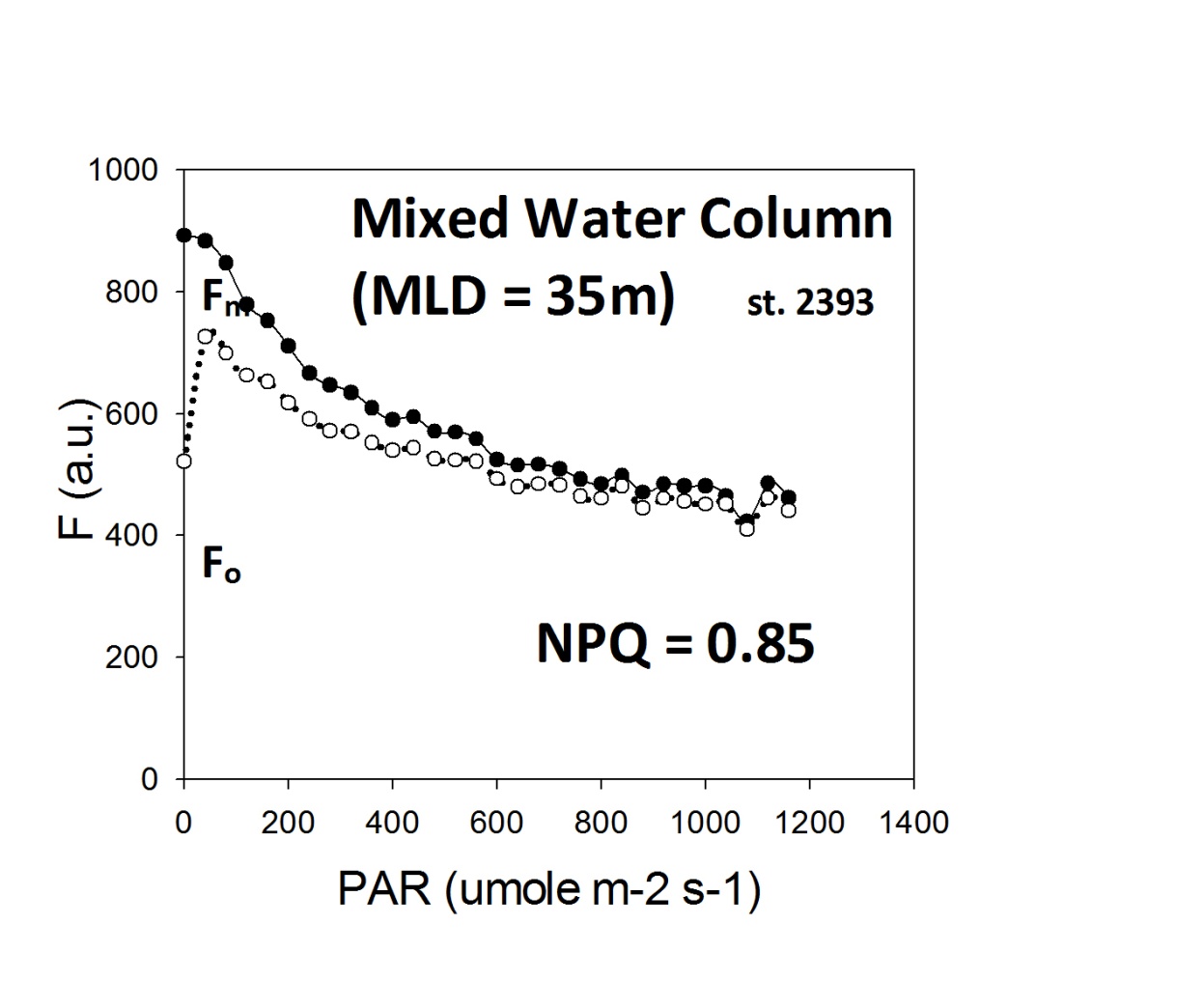 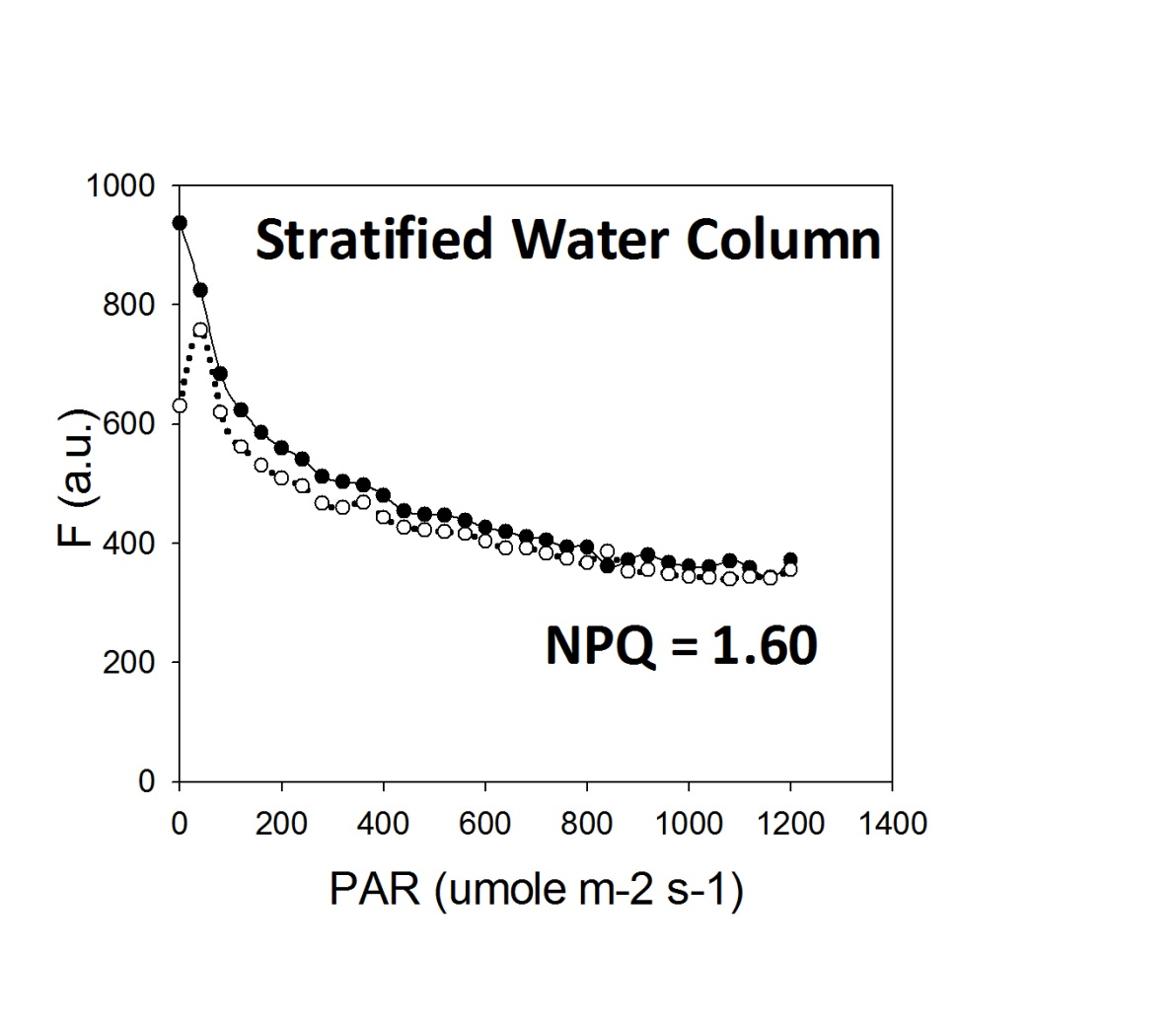 Acclimation to High Light in a stratified water column increases NPQ capacity and, hence, decreases the quantum yield of SIF
Acclimation of NPQ to HL is fast (~4-6 hours), even in cold sub-Arctic waters
30
Effect of Vertical Mixing on Yields of SIF
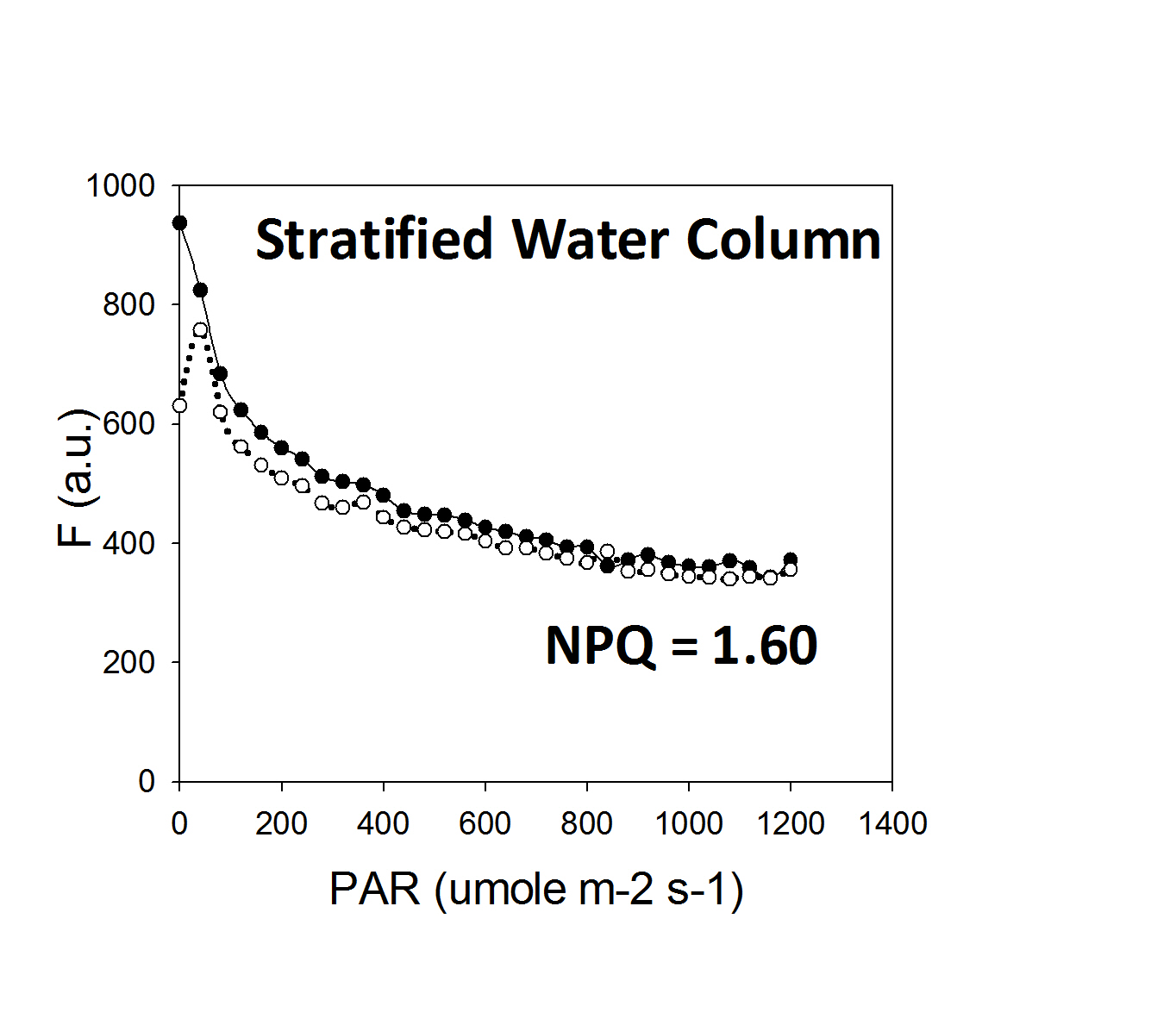 (North Atlantic, Sept. 2010)
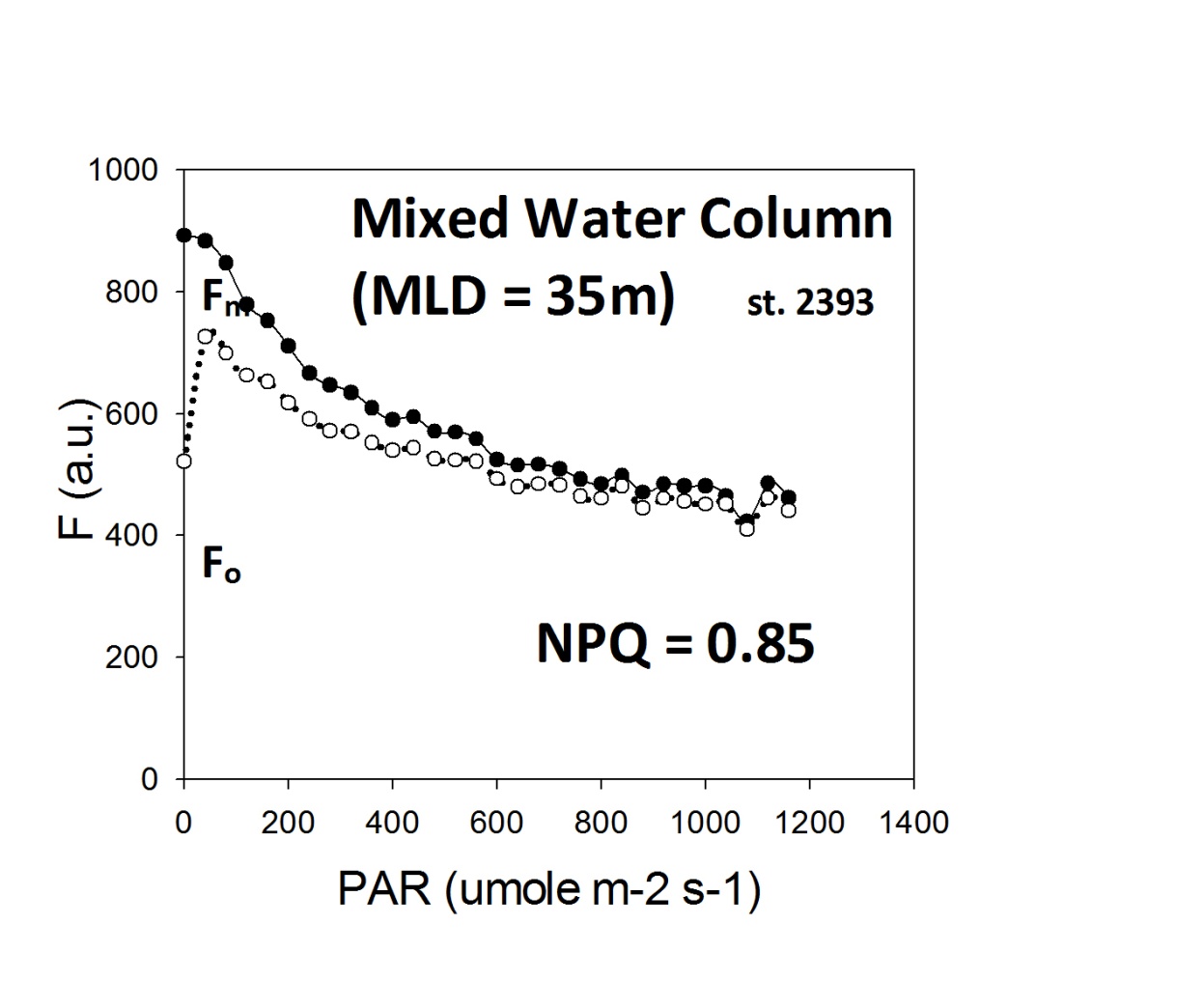 Acclimation to High Light in a stratified water column increases NPQ capacity and, hence, decreases the quantum yield of SIF
Acclimation of NPQ to HL is fast (~4-6 hours), even in cold sub-Arctic waters
31
Effect of Vertical Mixing on Yields of SIF
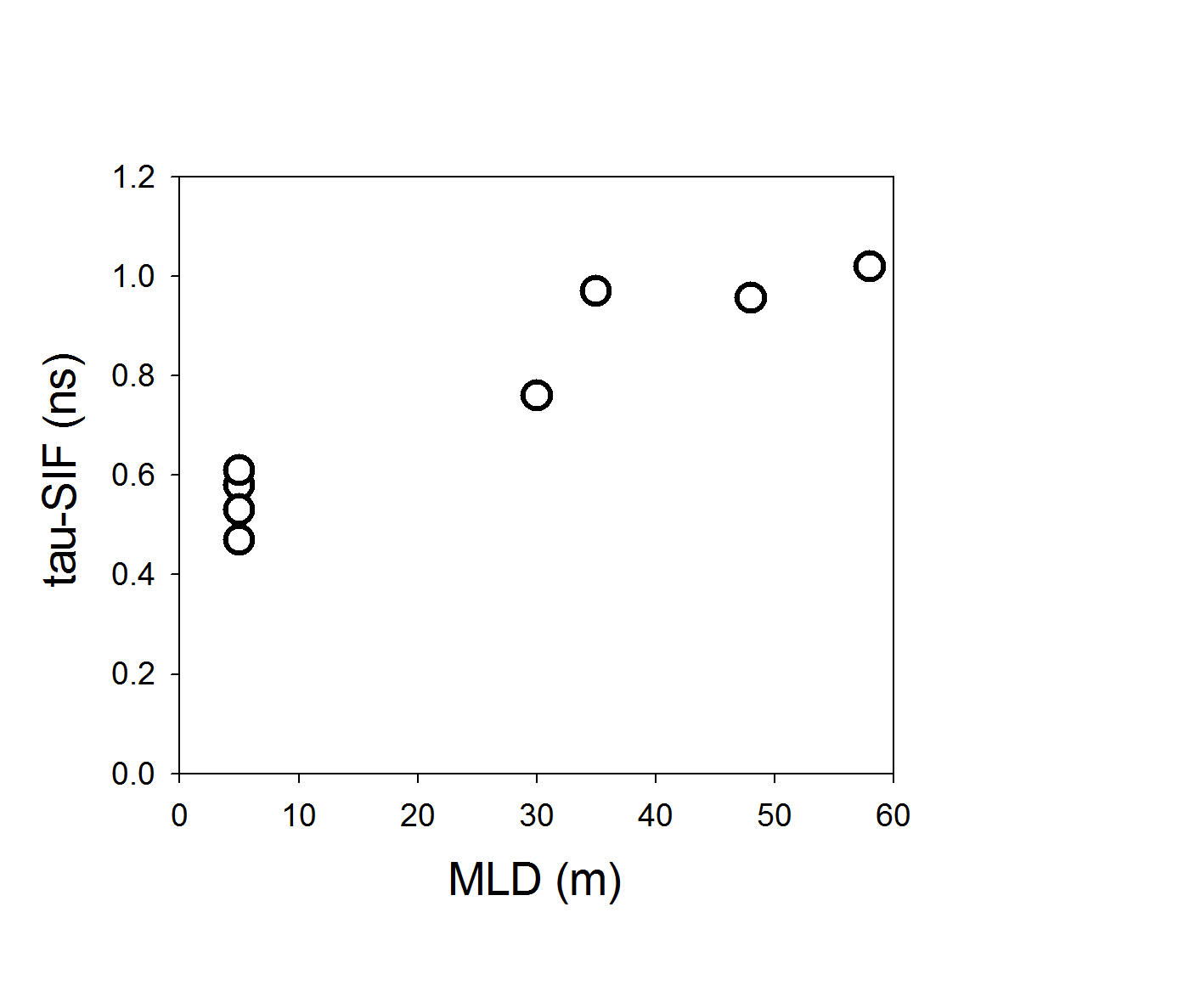 (North Atlantic, Sept. 2010)
Acclimation to High Light in a stratified water column decreases fluorescence lifetimes and, hence, decreases the quantum yields of SIF
32
Field Program Completed
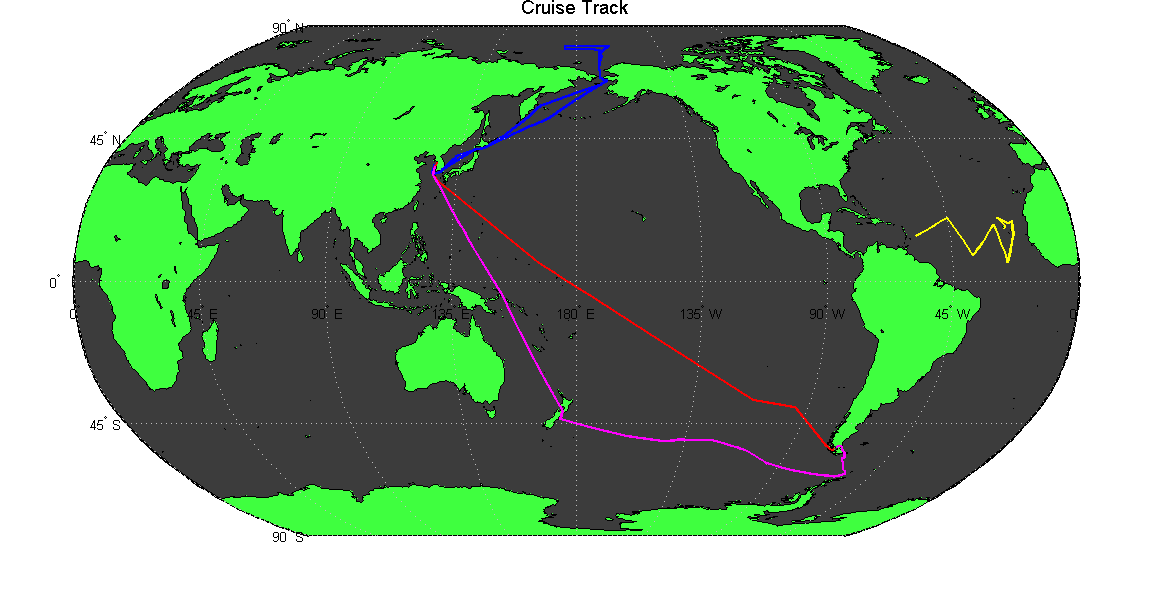 Over 300,000 measurements of fluorescence yields collected;
~ 40,000 miles of transects.
33
Variability of Fluorescence Lifetimes in Sub-tropical Atlantic (Aug.-Sept. 2008)
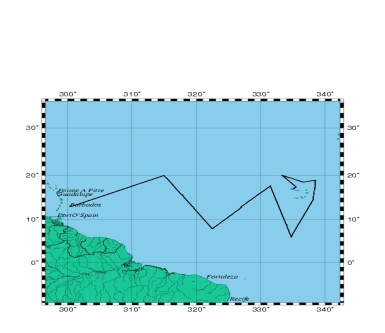 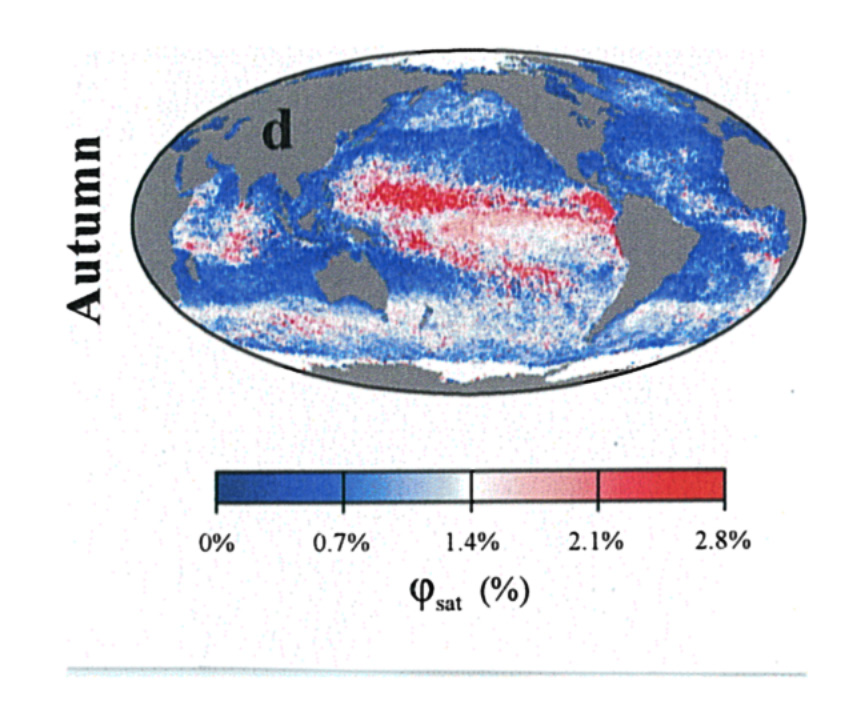 Fluorescence lifetimes and quantum yields are highly constrained across the Atlantic
Behrenfeld et al., Biogeosciences, 2009
34
Variability of Fluorescence Lifetimes in the Pacific
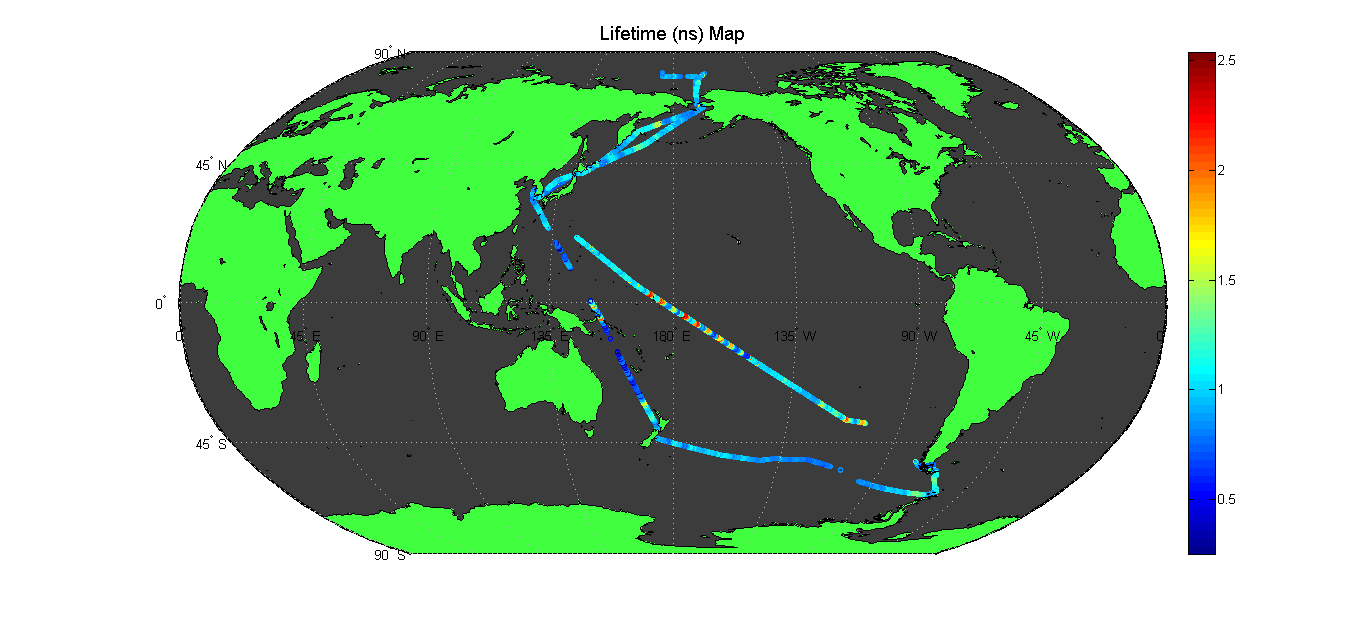 ~5x variability in fluorescence lifetimes in the Pacific
Strong physiological effects (due to nutrient status and taxonomy)
35
Variability in Chlorophyll Biomass
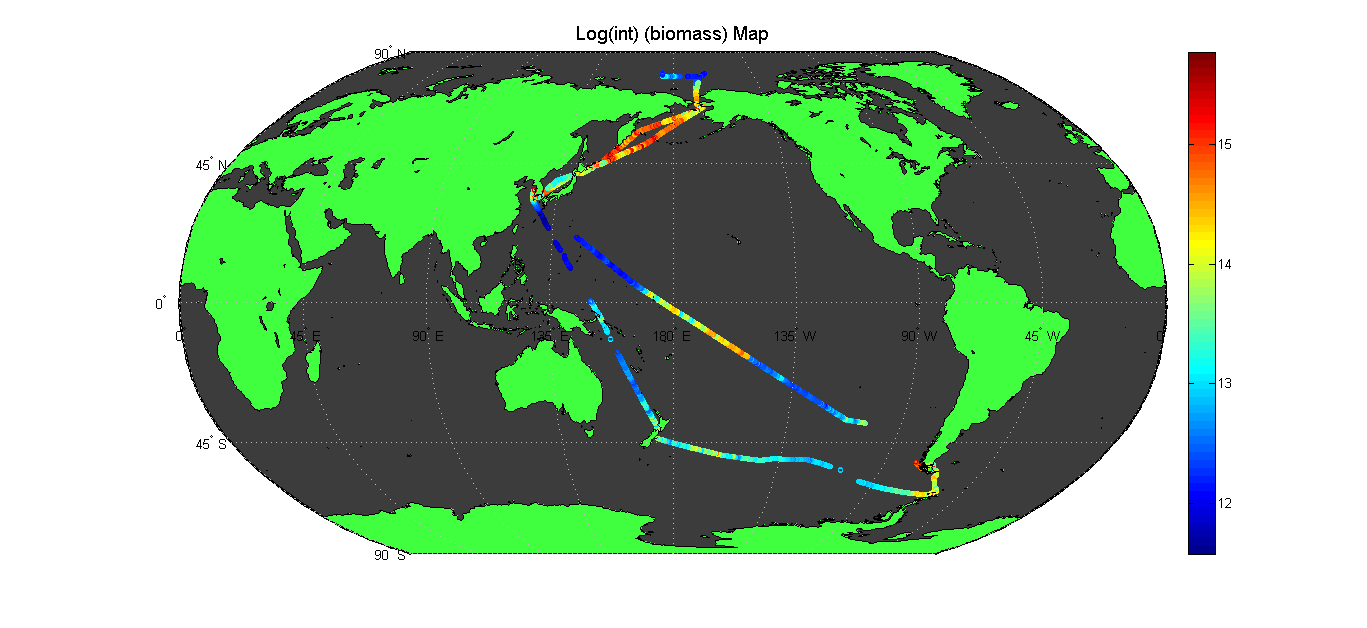 36
Variability in Photosynthetic Efficiency of PSII
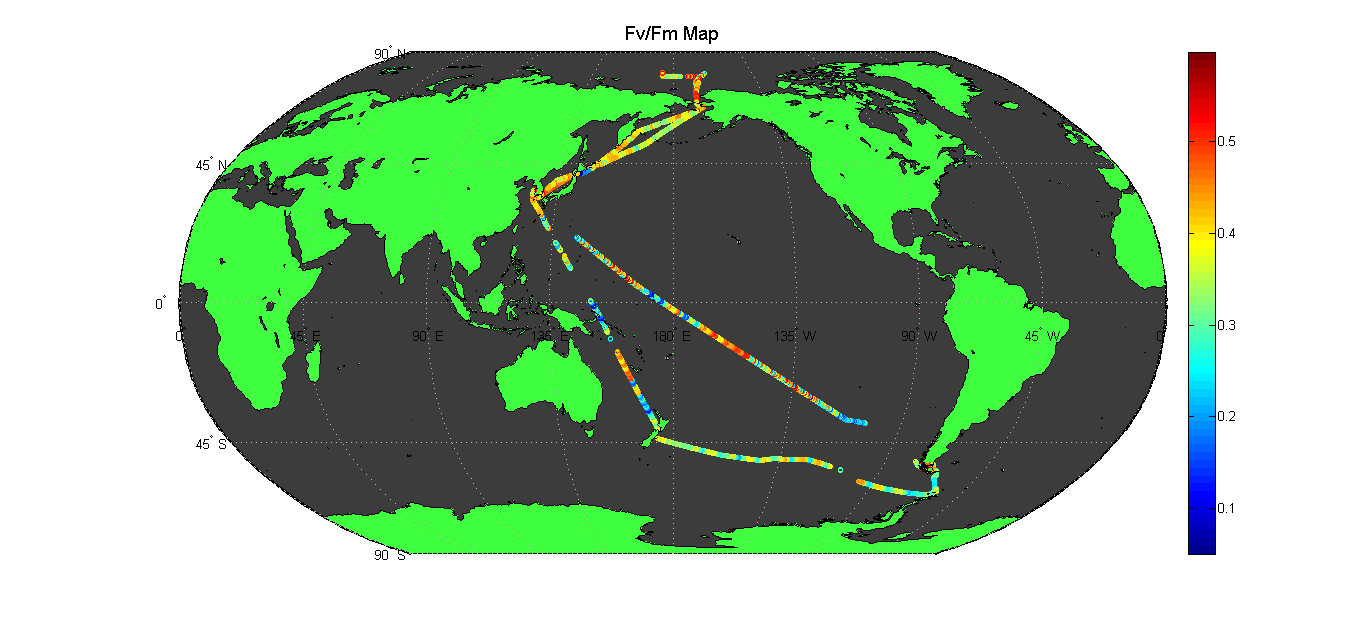 37
Interpreting the Variability in MODIS SIF Yields
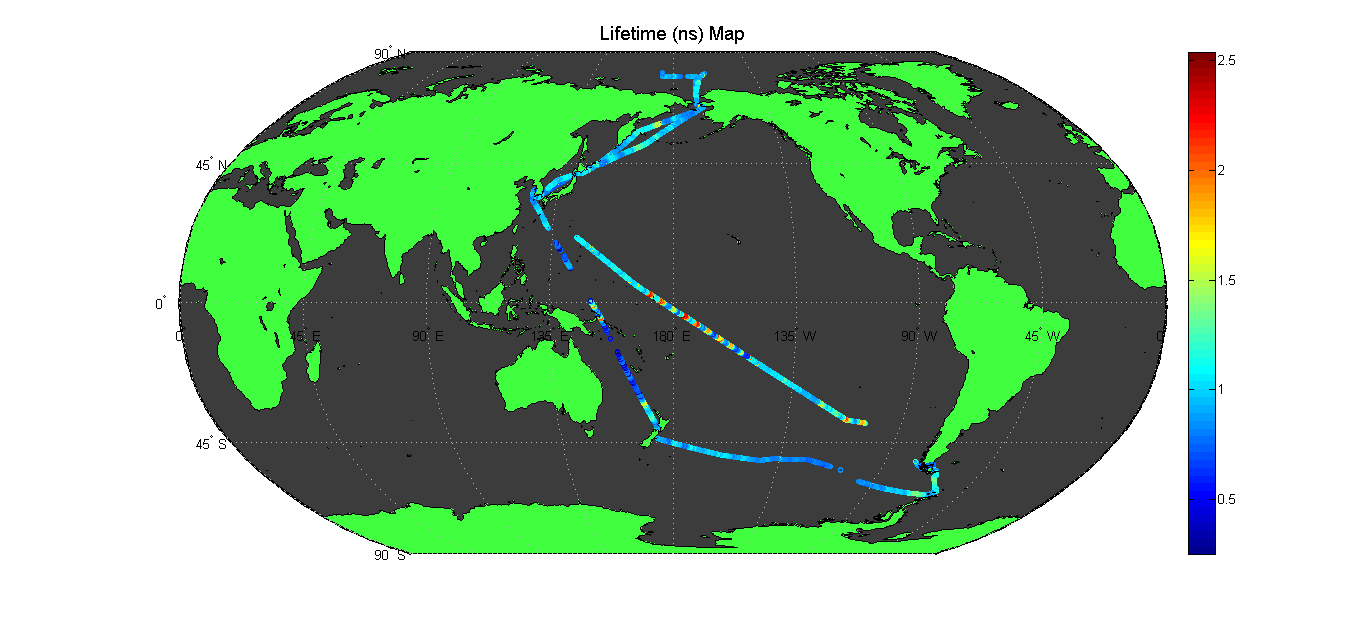 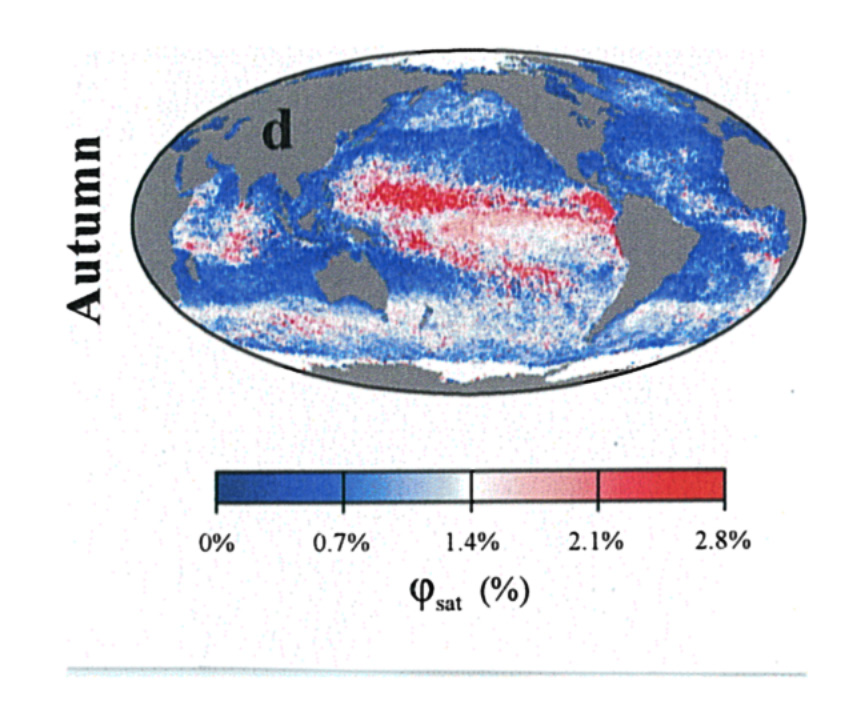 38
Variability of Fluorescence Lifetimes in the Pacific
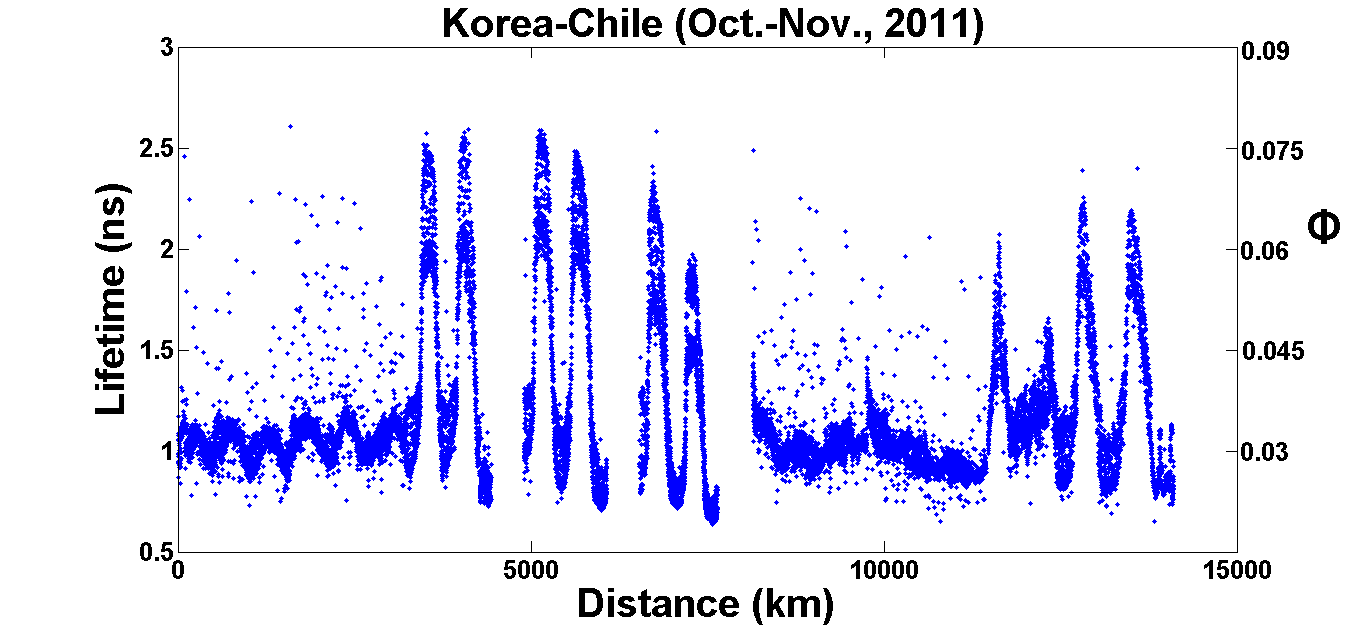 39
Variability of Fluorescence Lifetimes in the Pacific
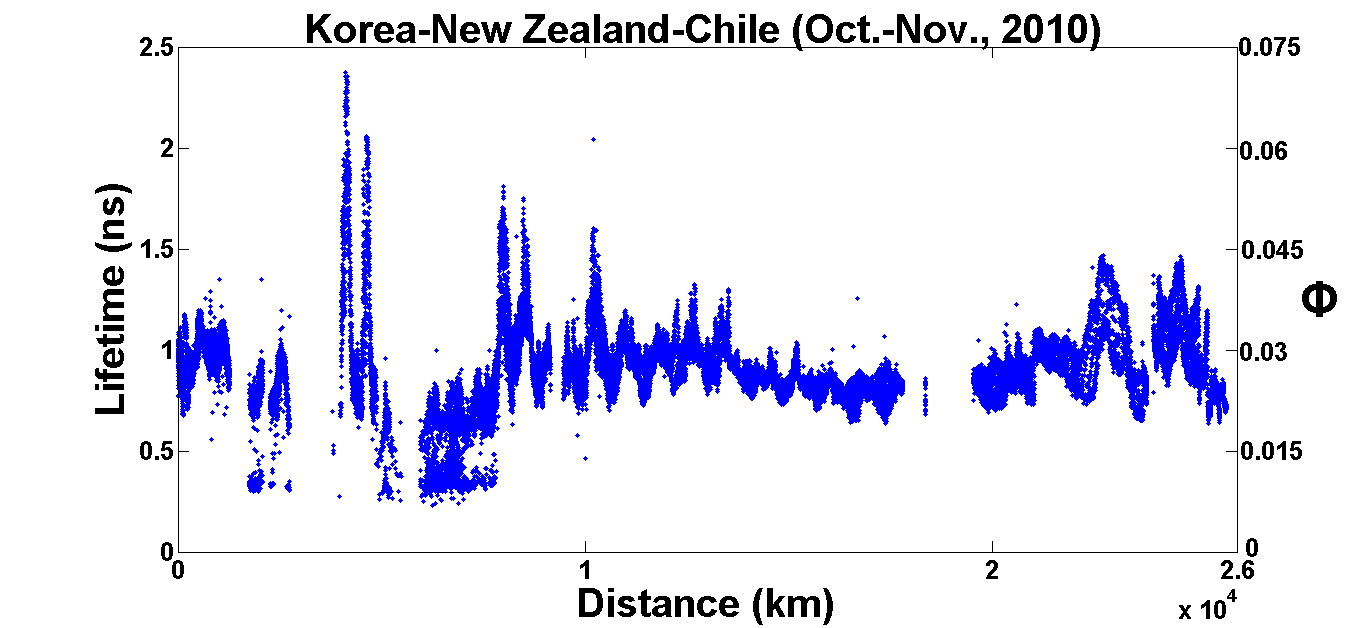 40
Chl-a Fluorescence Lifetime Distribution in Near-Surface Layer (Araon, Oct 17, 2010)
F 
(a.u.)
Lifetime
  (ns)
Fv/Fm
41
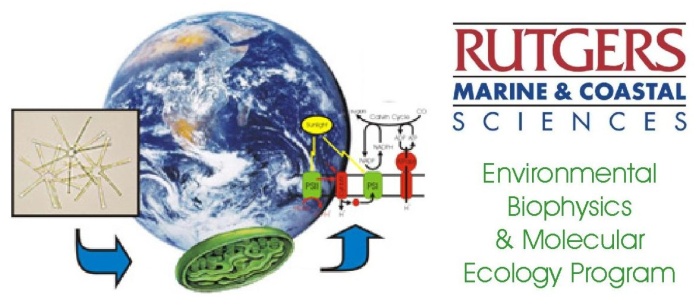 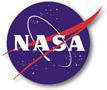 Conclusions
SIF yields reflects phytoplankton physiology and taxonomy in the ocean.
Phytoplankton taxonomy is as important in regulating satellite-based SIF yields as nutrient status (may account >50% of variability in SIF yields). 
Photoacclimation (vertical mixing) may also contribute to the variability in SIF yields (may account ~20% of variability in SIF yields).
42
Future Directions
to complete an extensive field program in the Arctic, Pacific, and Southern oceans to complement the database of fluorescence lifetimes acquired previously.
to reconstruct the global distribution of fluorescence lifetimes and fluorescence yields in the ocean. 
to correlate the distributions of fluorescence lifetimes and quantum yields with the variability in SIF yields retrieved from MODIS products.  
to correlate the variability in fluorescence yields with chemical, hydrological, and biological data (nutrient availability, taxonomy, and physical forcing).
43
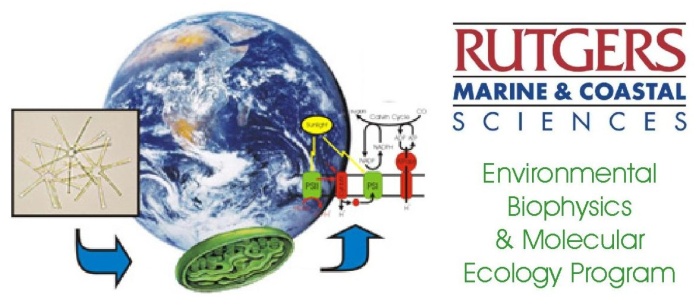 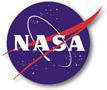 Acknowledgments
NASA Ocean Biology and Biogeochemistry Program (grant NNX08AC24G) 

Crews of R/V Oceanus, Araon, and Akademik Ioffe

Dr. SangHoon Lee and Korea Polar Research Institute, Incheon for support during field campaigns
44
Thank you.Questions?
45
Fluorescence Induction and Relaxation (FIRe) technique
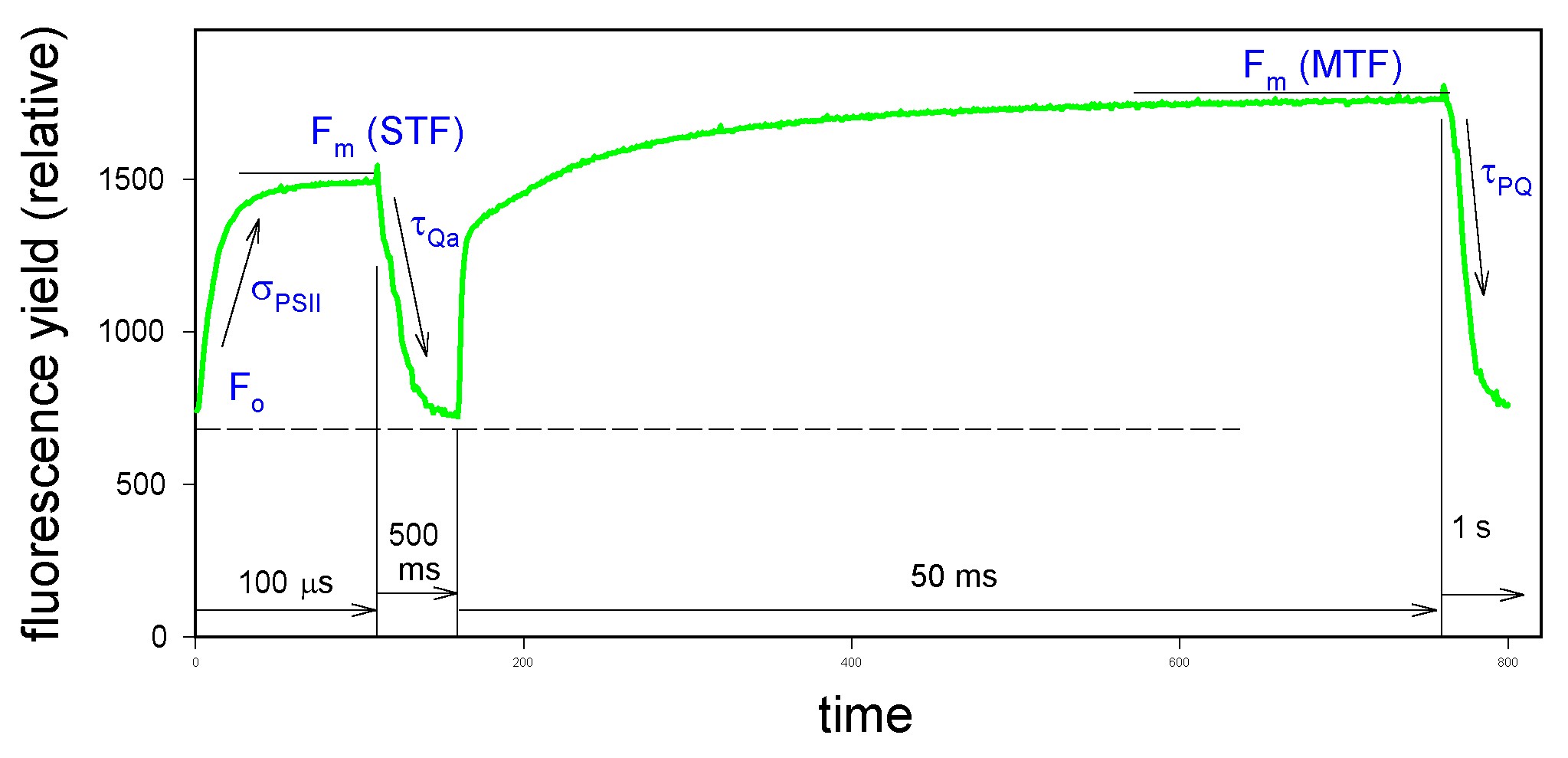 PSII to PSI 
e- transport 
(>5000 us)
Qa- Qb   ->  Qa Qb- (~200 us)
Qa- Qb-  ->  Qa Qb= (~800 us)
46
Qa- __  ->  Qa- Qb  ->  Qa Qb- (~2000 us)
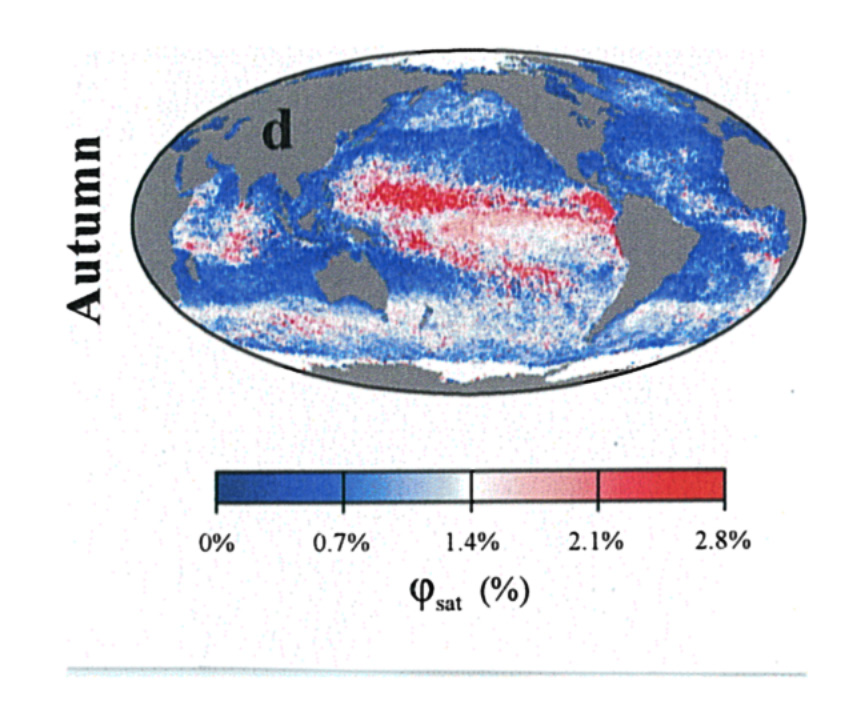 47
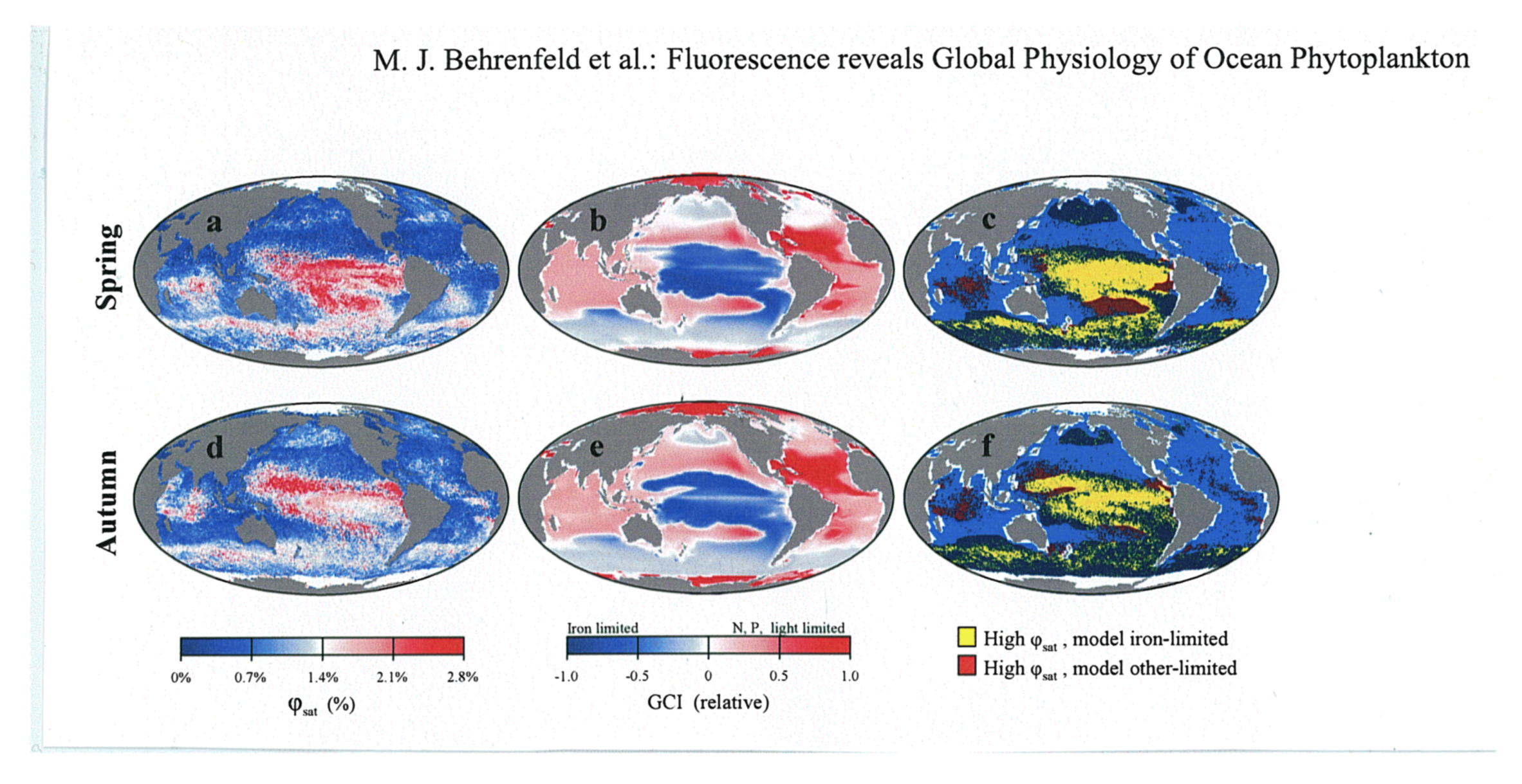 48
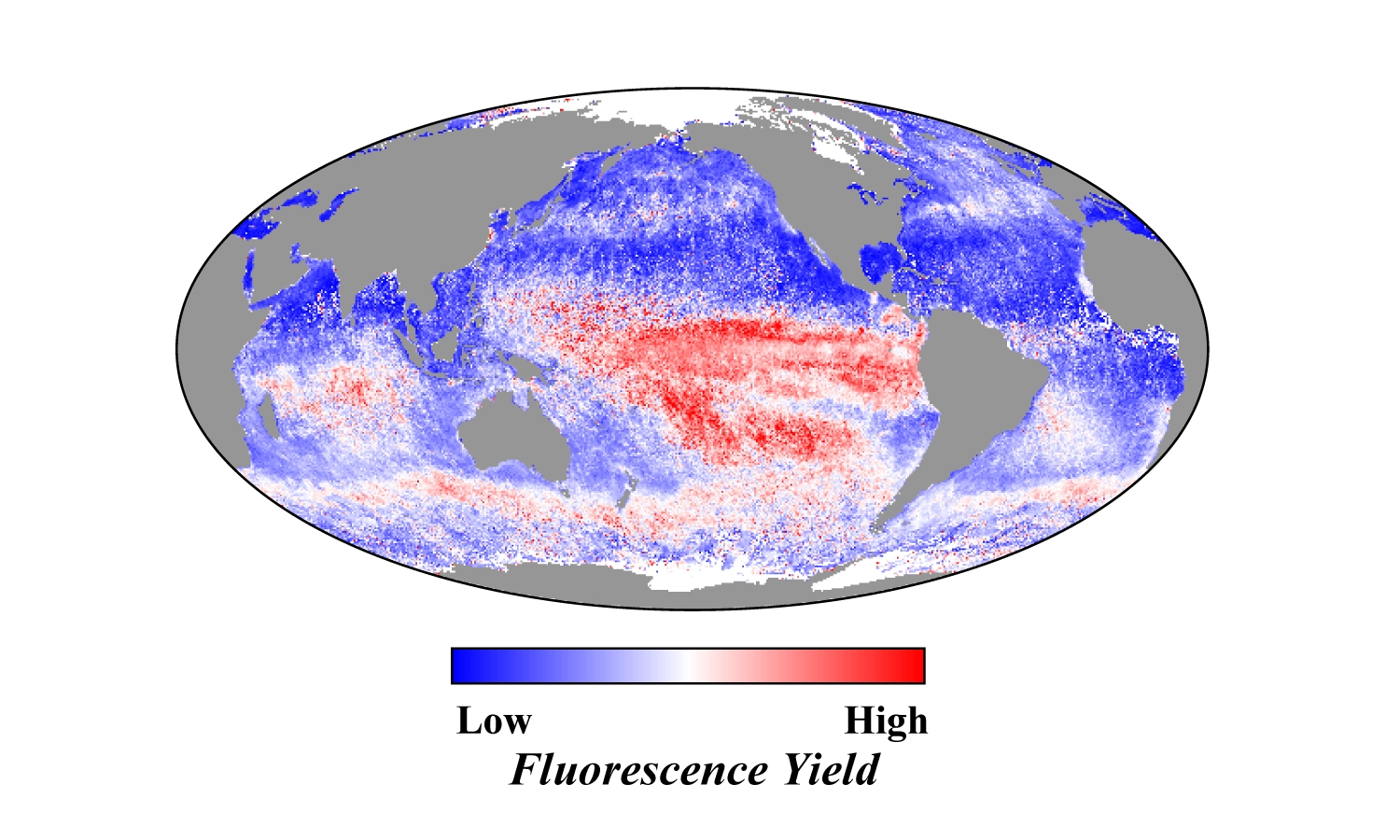 49